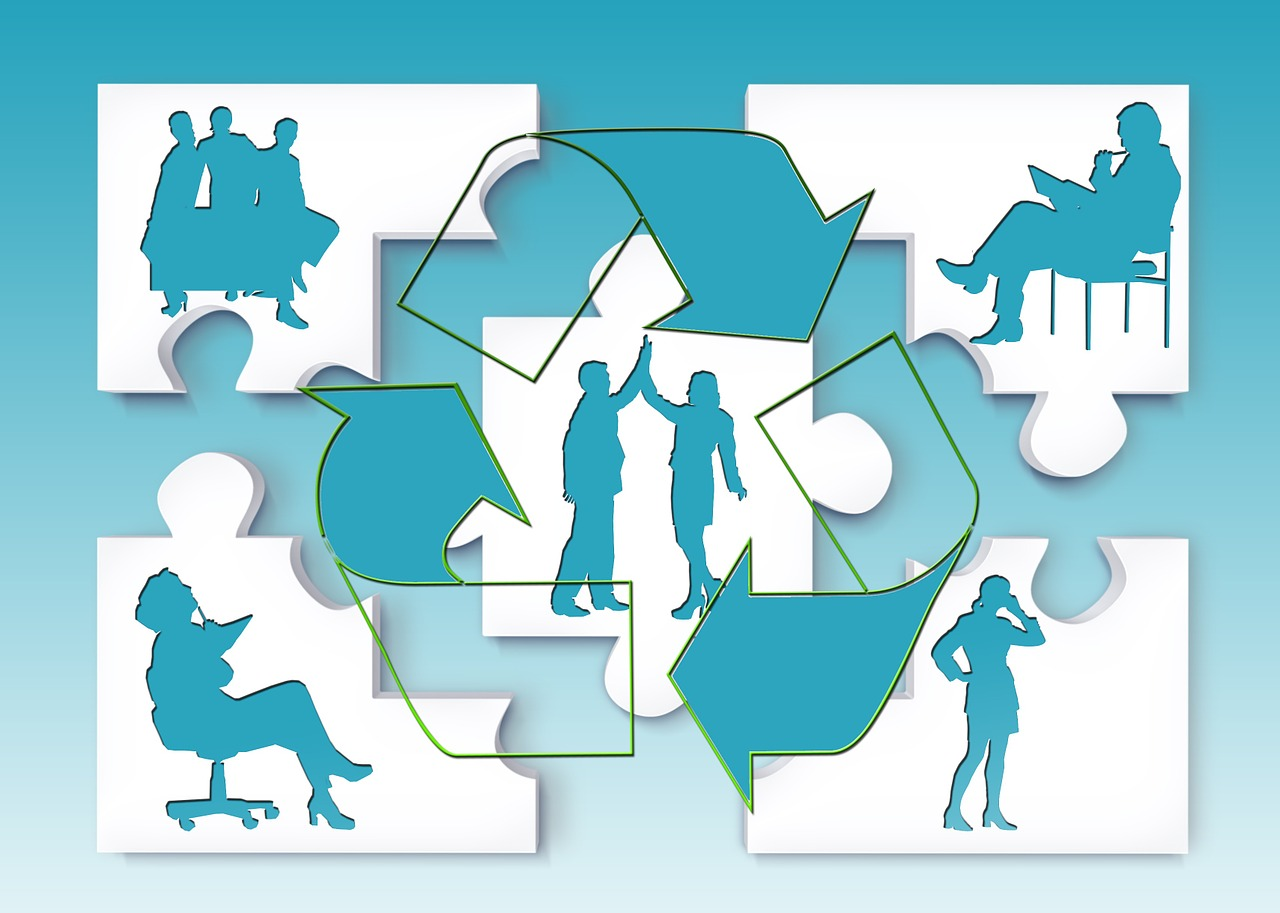 PROJEKTNA NASTAVA I ETWINNING
Predavačice: 
Daniela Usmiani, prof. matematike i informatike
Danijela Takač, prof. savjetnik fizike i politehnike
Kako radimo?
Za početak razmijenimo ideje i mišljenja. 
Upišite kod...
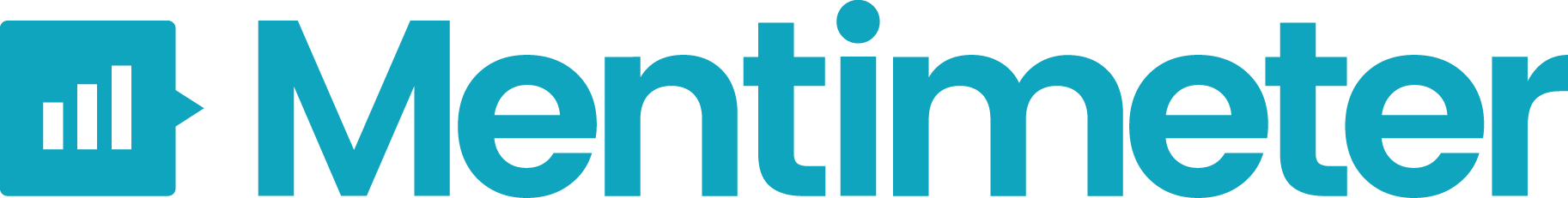 [Speaker Notes: Pitanja su:
Koju metodu rada najčešće koristite u svom radu? (ponuđene - usmeno izlaganje, razgovor, demonstracija, rad na tekstu, praktični radovi)
Imaju li učenici utjecaj na sadržaj učenja? (Da,u velikoj mjeri., Ponekad., Ne, sadržaj je u potpunosti određen kurikulumom.)
U kojoj su mjeri učenici aktivni u procesu učenja na vašim satovima? ( Velikoj, ponekad, vrlo rietko)
Otvoreno pitanje - Što mislite kojom metodom rada učenici najviše uče?
Cloud pitanje – Koje su po Vašem mišljenju dobrobiti projektne nastave?]
Kako fokus pomaknuti s uporabe na stvaranje?
U našoj praksi dominira predavačka i heuristička nastava.
Vodimo učenike u procesu učenja.

Sadržaji se nižu jedna za drugim.
Vrlo malo vremena pronalazimo za uključivanje projektne nastave u svakodnevni rad.

Učenici su u većoj mjeri pasivni sudionici u procesu učenja.
Koriste gotove resurse: udžbenike, radne bilježnice, listiće, testove.

Kako ih uključiti da postanu aktivni učesnici, da kreiraju  materijale, rješavaju problemske situacije koristeći niz naučenih pojmova, vode projekte, rade timski – razvijaju životne kompetencije?
Metode rada u nastavi
metoda usmenog izlaganja
metoda crtanja i ilustrativnih radova
metoda praktičnih radova
metoda demonstracije
metoda pisanja i pismenih radova
metoda čitanja i rada na tekstu
metoda razgovora
frontalno             individualno             rad u paru                   rad u grupi
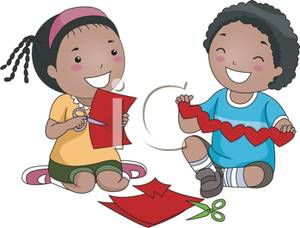 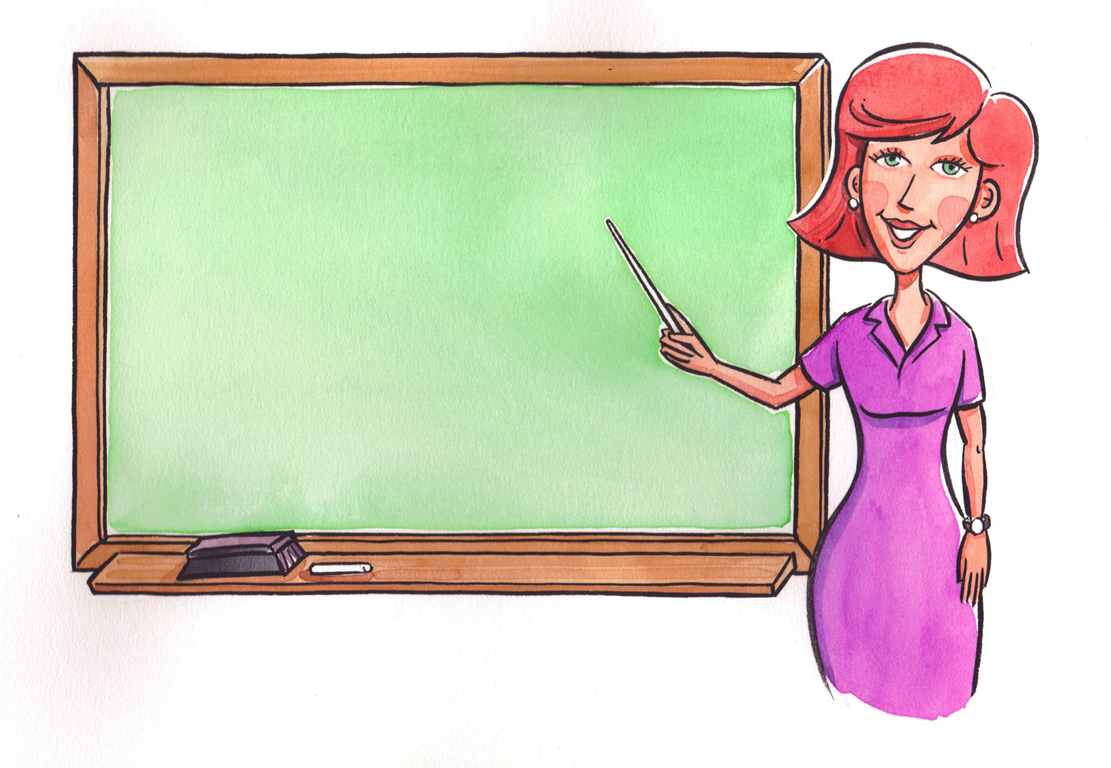 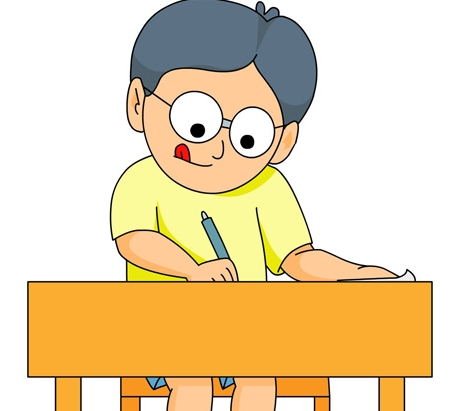 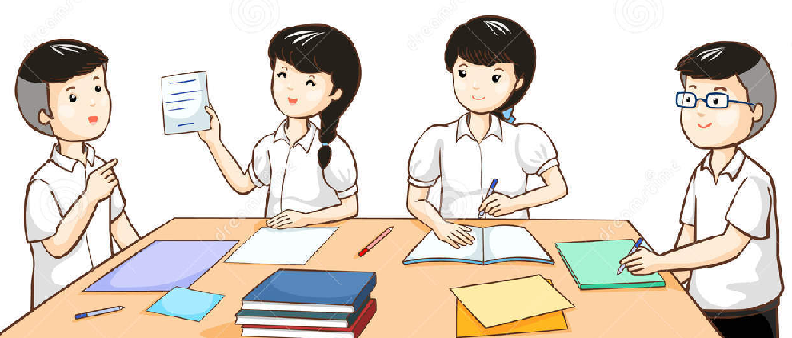 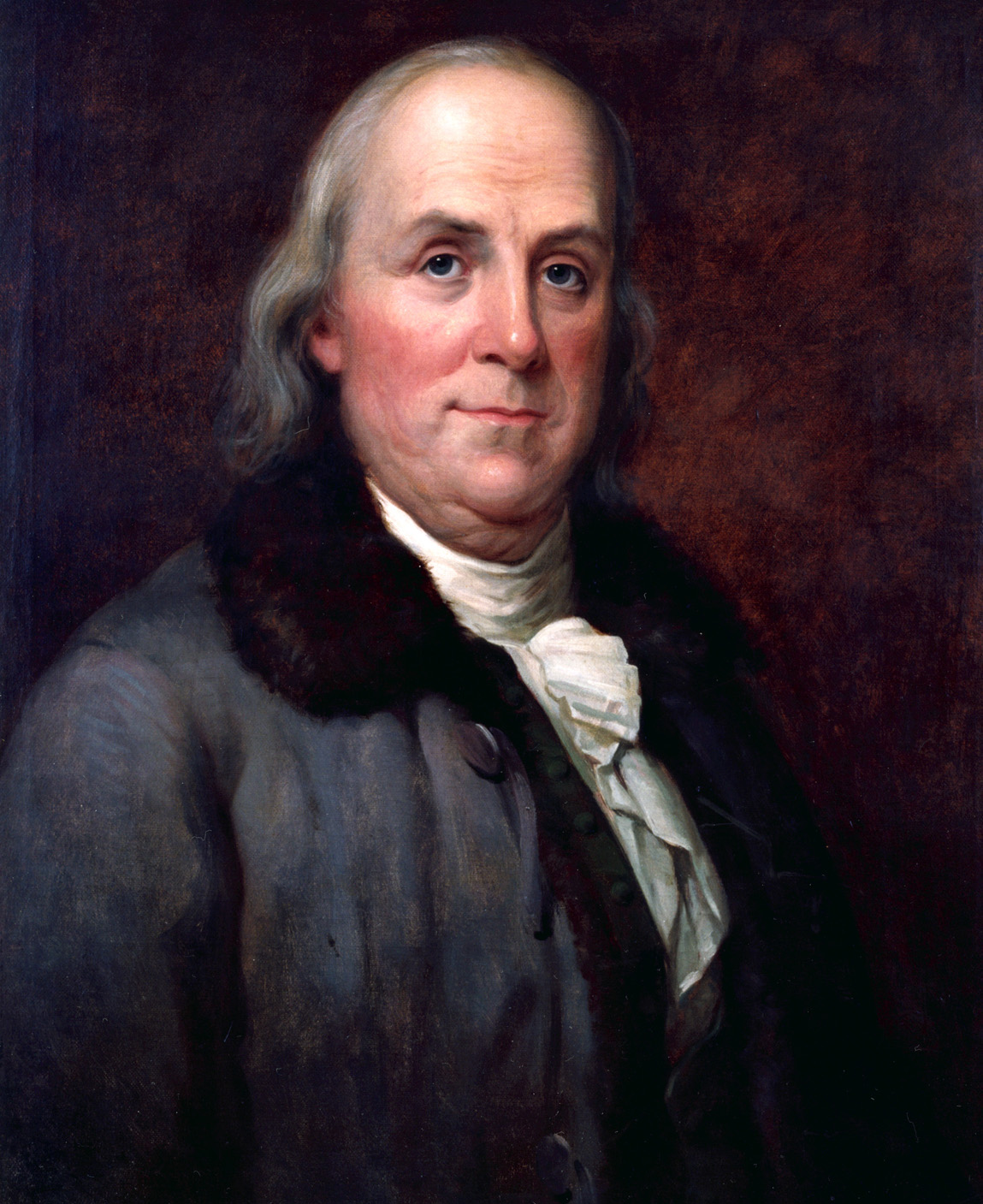 Benjamin Franklin je rekao:

 "Tell me and I forget, 
teach me and I remember, involve me and I learn"
[Speaker Notes: Znanstvenik, političar, izumitelj,diplomata 18.st. U Americi. Sudjelovao u izradi Deklaracije nezavisnosti.]
Stupnjevi usvojenosti sadržaja
Učenici kreiranjem novih materijala povezuju usvojene informacije na nov, inovativan način i kroz taj cijeli proces razvijaju i niz kompetencija koje kroz većinu nastavnih metoda nemaju priliku razviti.
P
R
O
J
E
K
T
N
A

N
A
S
T
A
V
A
[Speaker Notes: Ono što mi želimo jest da učenici kroz kreiranje novih materijala povezuju usvojene informacije na nov, inovativan način i kroz taj cijeli proces razvijaju i niz kompetencija koje kroz većinu nastavnih metoda nemaju priliku razviti.]
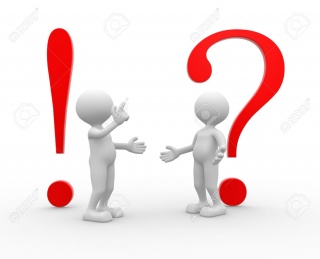 Kojim metodama postići potaknuti aktivno učenje kod učenika?
Suradničko učenje
Strategija poučavanje tijekom koje učenje proizlazi iz zajedničkog (suradničkog) rada učenika.

Nastavnik je mentor, usmjerava učenike koji samostalno otkrivaju sadržaja.

Kroz suradničko učenje učenici rješavaju složene problemske zadatke povezane s realnim svijetom, rade na projektima.
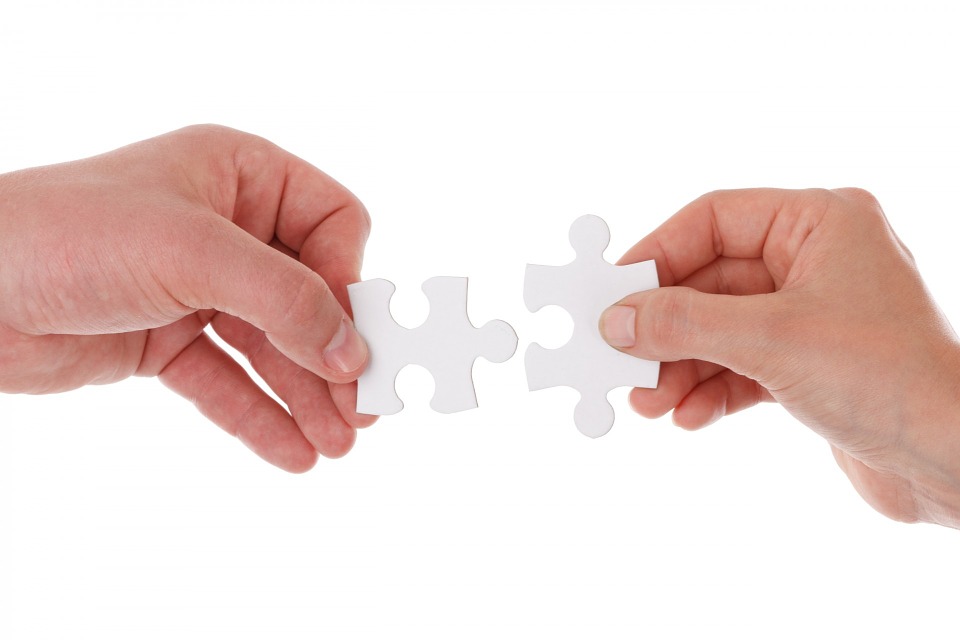 [Speaker Notes: Spomenuli smo ga kod navođenja prednosti Obrnute učionice. Navest da se na timskom radu temelji niz poslova te da je to jedna od kvalitetakoju.]
Prednosti suradničkog učenja:
Projektna nastava
Projektna nastava je složeni oblik nastave u kojoj učenici zajedno s nastavnikom obrađuju neku temu kroz različite aktivnosti s ciljem postizanja točno određenog cilja u određenom vremenskom periodu.
omogućuje učenicima  da budu aktivni u procesu učenja, a time im daje priliku da uče s razumijevanjem.
učenici i nastavnik imaju partnerski odnos
otvorenost prema problemskim situacijama i zadacima (iz realnog života)
ostvaruje se korelacija s drugim područjima znanosti i ljudske djelatnosti
 uključuje metode suradničko – timskog rada
 razvijanje organizacijskih, komunikacijskih, digitalnih kompetencija učenika
Ciljevi projektne nastave
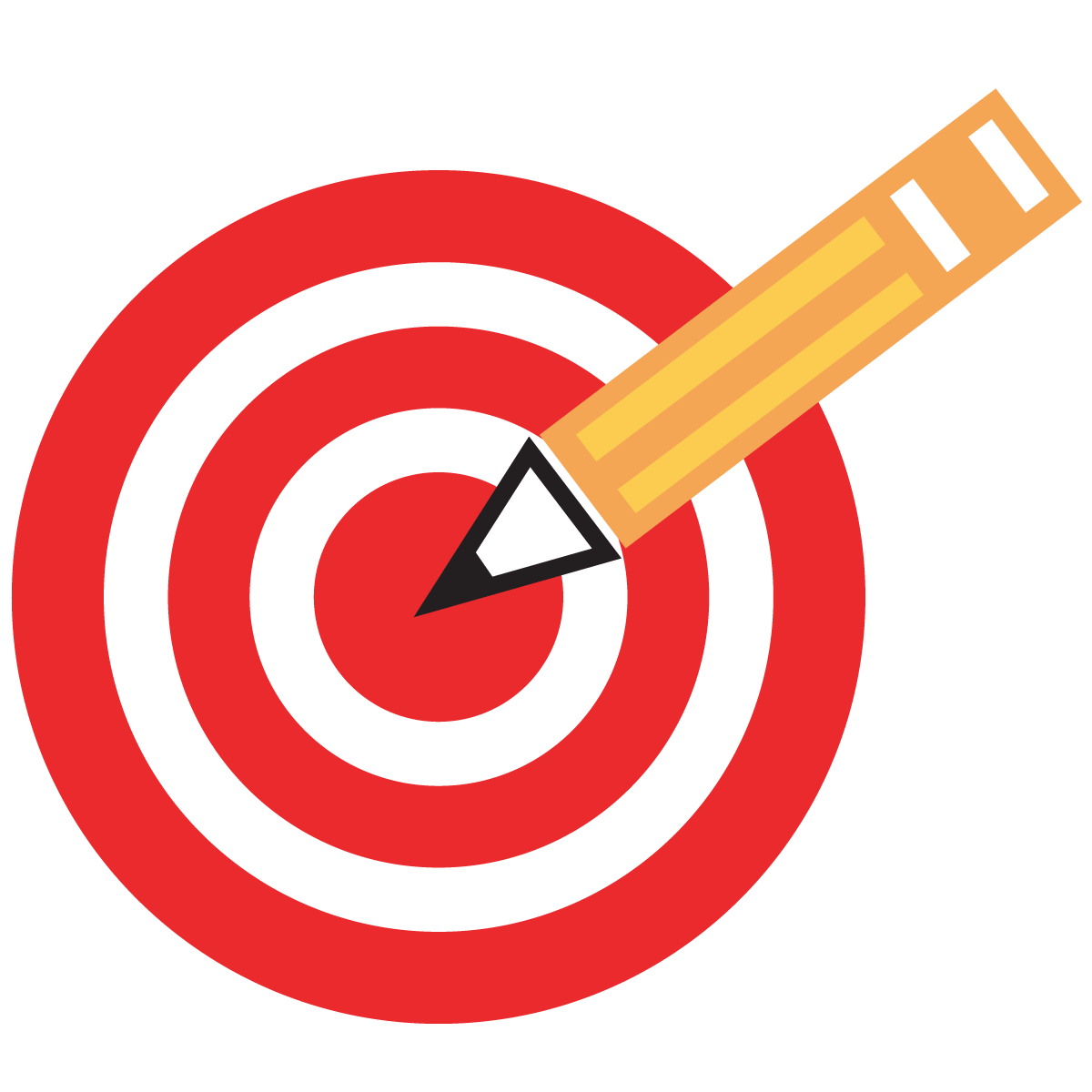 osamostaliti učenike u učenju/radu
 stvaralački ih probuditi
 samoobrazovati
 osposobiti ih za samostalno procjenjivanje
 razviti samokritičnost kod učenika
 razviti niz kompetencija koje će im trebati u budućem privatnom i profesionalnom životu
Prednosti projektne nastave
Svi su uključeni u ostvarivanje zajedničkog cilja - svaki učenik prema svojim sposobnostima
 raste aktivnost učenika, 
 veća sloboda komuniciranja među članovima skupine: međusobno se nadopunjuju, zajedno dolaze do rezultata
 kvalitetnija veza: učenik-učenik, učenik-nastavnik
 učenici uče socijalizacijske vještine, razvijaju  komunikaciju, toleranciju
 jača se samopouzdanje učenika
  raste motivacija učenika za rad i učenje – nema klasične provjere
 znanja i metode koje usvajaju su dugotrajne,
 stečene vještine i navike primjenjive su u svakodnevnom životu.
Što mora imati svaki dobar projekt  ?
cilj 
 ima određeno vrijeme trajanja, tj. rok za završetak
 rezultira produktom - rezultatom
 podrazumijeva složeniji zadatak (koji se razlaže na jednostavnije)
 u pravilu uključuje rad više učenika - tim
 podrazumijeva suradnju i koordinaciju svih sudionika
ETAPE PROJEKTNE NASTAVE
razgovor o temi, definiranje cilja i aktivnosti
izbor problema proučavanja, izrada cilja rada vezanog uz problem proučavanja
određivanje aktivnosti i ciljeva aktivnosti, podjela uloga u timu
izrada plana rada - vremenika, potrebnog materijala i pribora, određivanje sudionika rada na svakoj aktivnosti - zaduženja
ostvarivanje plana i programa rada projektne nastave
prikaz rezultata rada
vrednovanje rezultata rada
Vrste projekta s obzirom na brojnost sudionika
1. Osobni projekti 
 učenici ih izrađuju samostalno ili u skupinama
2. Razredni projekti
 provodi ih cijeli razred - zajednička tema, predmetna nastava 
Memento prijateljstva, OŠ Bedekovčina
3. Projekti cijele škole
 provode ih učenici cijele škole i javno ih predstavljaju u školi, lokalnoj zajednici.
Primjer – Dan bez veze - OŠ Rapska - Cilj Dana BezVeze je osvijestiti preopterećenost tehnologijama.
[Speaker Notes: Prof. Malita Ogrinšak, učiteljica OŠ Bedekovčina ustupila nam je ppt vezan uz provedbu projekta s razredom. Osim mementa prijateljstva, učiteljica redovito provodi projekte s razredom i u sklopu obrade nastavnog gradiva.
Projekti cijele škole – primjer - Projektni dan pokazati – stranicu pregledati – upoznati ih s projektom kojem je cilj osvijestiti preopterećenost tehnologijma.
Na taj dan zamolit ćemo sve učenike i djelatnike OŠ Rapske da ugase svoje mobilne telefone, računala, tablete, televizore, igraće konzole...Kako bi preduhitrili negativne emocije zbog nedostatka "igračaka" koje su nam u rukama 24/7, taj dan organizirat ćemo igre u školi. Igre će biti usmjerene uglavnom na druženje. Osim igara bit će osmišljene i radionice u kojima ćemo vježbati kako međusobno razgovarati "offline", odnosno bez posredstva tehnologija.Tijekom provedbe dana svi sudionici biti će zamoljeni da vode  papirnati Dnevnik o tome kako provode dan. Kako se osjećaju? Koliko puta su htjeli posegnuti za swipe-om na mobitelu? Obratiti pozornost na diseminaciju projektnih aktivnosti –web stranica!]
Kako organizirati i usmjeriti projektno učenje u razredu
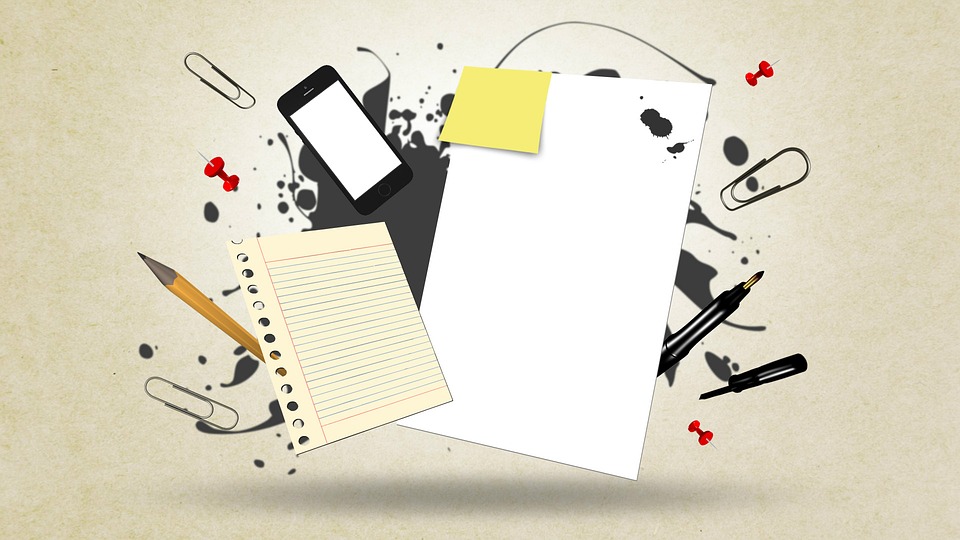 Kakve zadatke zadavati?
Zadatke  koji se ne rješavaju po recepturi nego traže:
Konstruktivna kritika i vršnjačko vrednovanje
Učenici daju, primaju i koriste povratnu informaciju da bi poboljšali proces izrade rada ili svoje radove.	

Povratnu informaciju dobivamo:

predstavljanjem pred razredom 
predstavljanjem na razini škole 
putem komentara objavom javno na određenoj web- stranici 
od strane relevantnog stručnjaka
Vršnjačko vrednovanje
daje učenicima samopouzdanje - njihovo mišljenje je važno
razvija kritičko razmišljanje
omogućuje im da obrazlože svoj stav prema tuđem uratku


Često je lakše razumjeti koncept rada nekoga tko nam je vršnjak nego mnogo starije ili mlađe osobe.
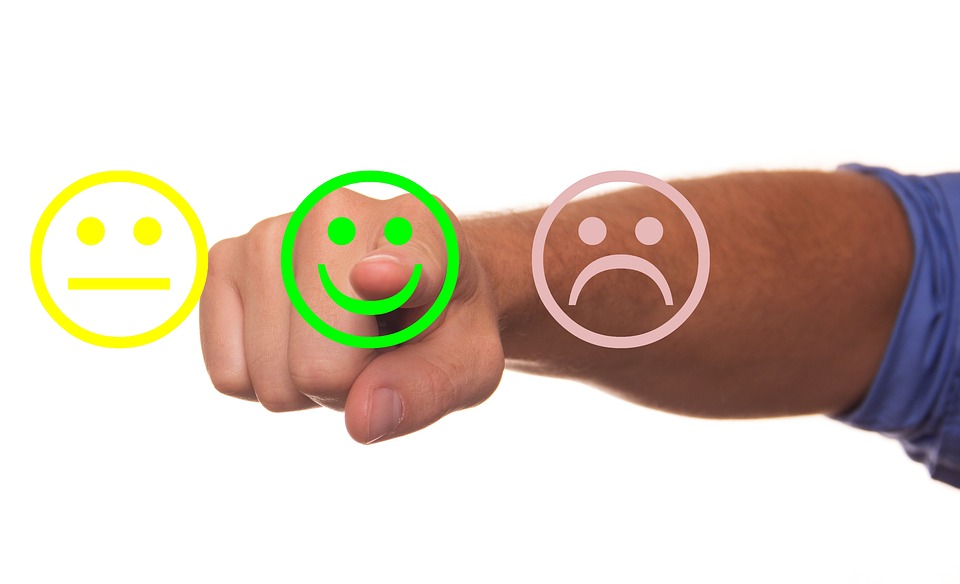 Kako uvesti vršnjačko vrednovanje?
Jasno definirati očekivanja.
Vršnjačko vrednovanje nije osuđivanje tuđeg rada, već pomaganje jedan drugom!
 podsjetite učenike da  se:

Fokusiraju na pozitivne strane uratka prije nego ukažu na područja koja treba popraviti 
Demonstrirajte učenicima kako strukturirati konstruktivnu procjenu  umjesto da samo kažu: “ Ne razumijem smisao tog uvoda….”, mogu reći: “ Možda bi mogao u uvodu navesti neke primjere kojima bi potkrijepio tvrdnje?”
Navedite učenicima područja na koja se trebaju fokusirati prilikom vrednovanja(npr. gramatika, dizajn, rečenice, kreativnost, preciznost…)
Vršnjačko vrednovanje
Kako najbolje prenijeti rezultate projektnih zadataka da bismo dobili kvalitetno vršnjačko vrednovanje? (komentar, like, bodovi, glasanje)







Ukoliko svi učenici izrađuju zadatak u istom alatu, najbolje je pronaći alat koji omogućuje davanje povratne informacije.
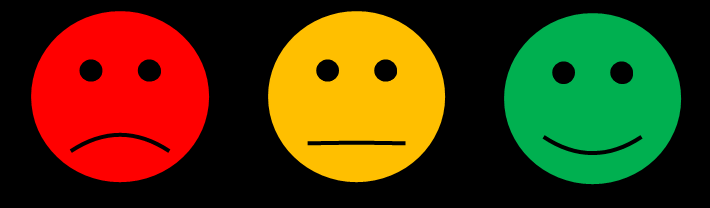 [Speaker Notes: Bez ocjena, najpraktičnije uvesti stickere ili smješke]
Management projekta
Postoji mnoštvo alata koji omogućavaju lakšu organizaciju i vođenje projekta, ovisno o potrebama korisnika:
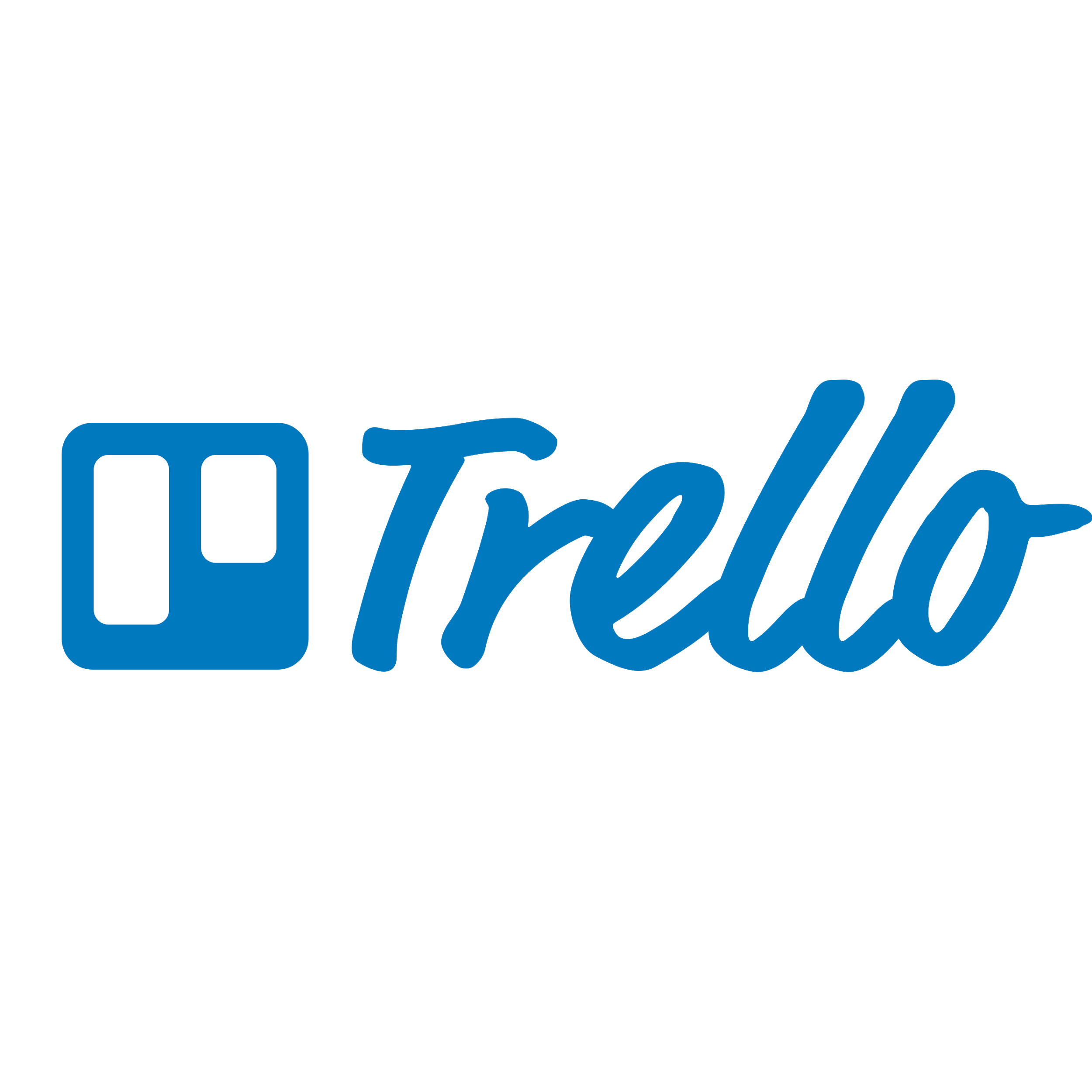 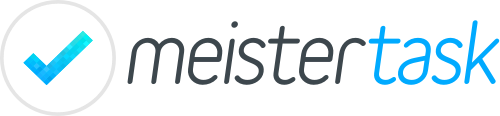 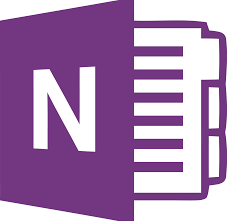 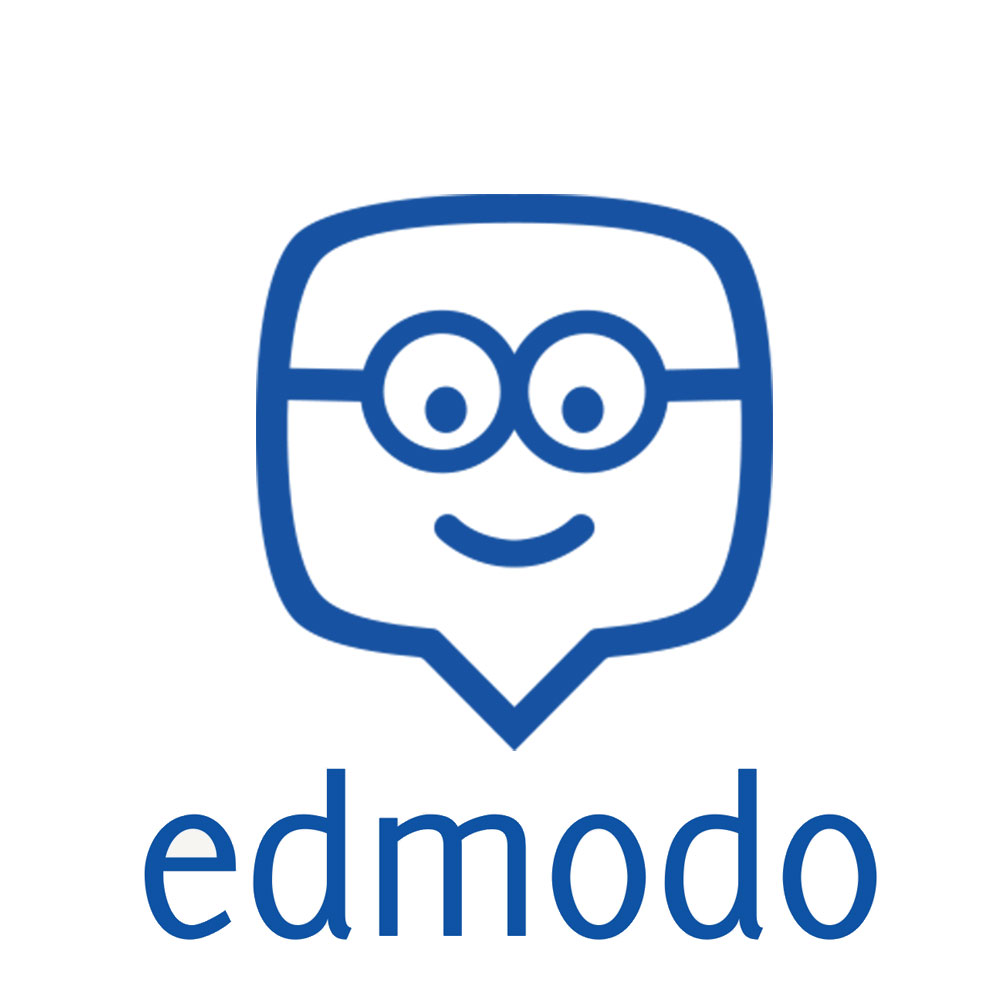 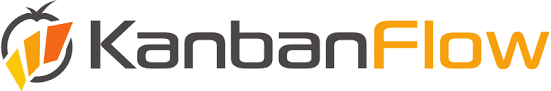 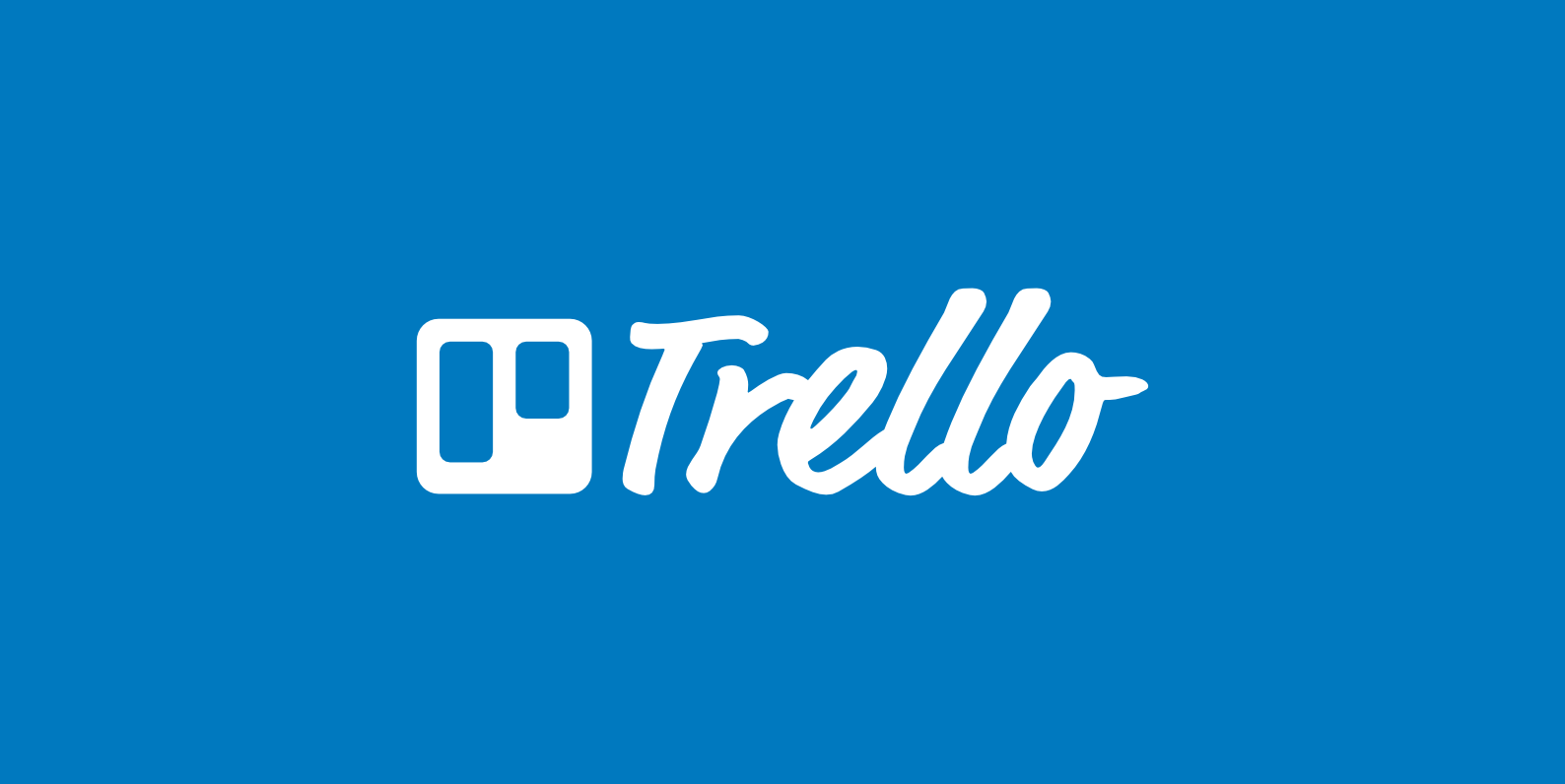 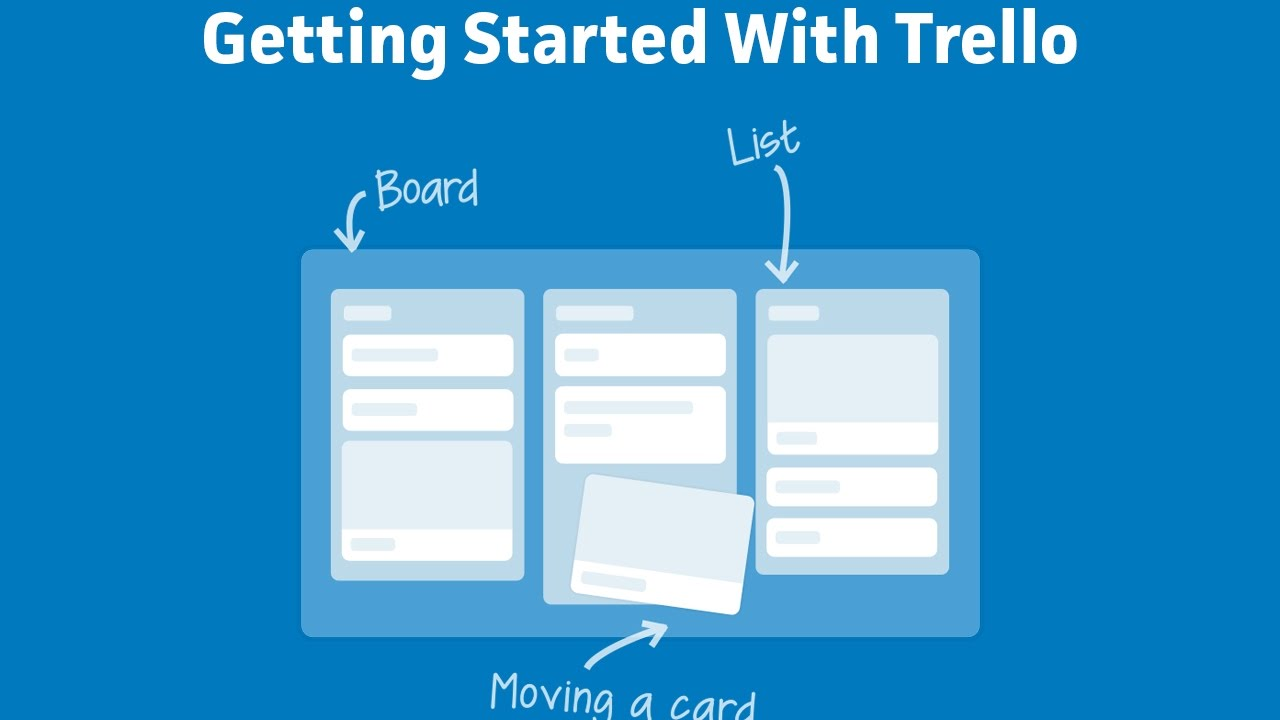 praktičan
vizualizira projektne planove i napredak učenika
radi na principu digitalne ploče na kojoj su organizirana zaduženja  pomoću kartica
                          
                          https://trello.com/
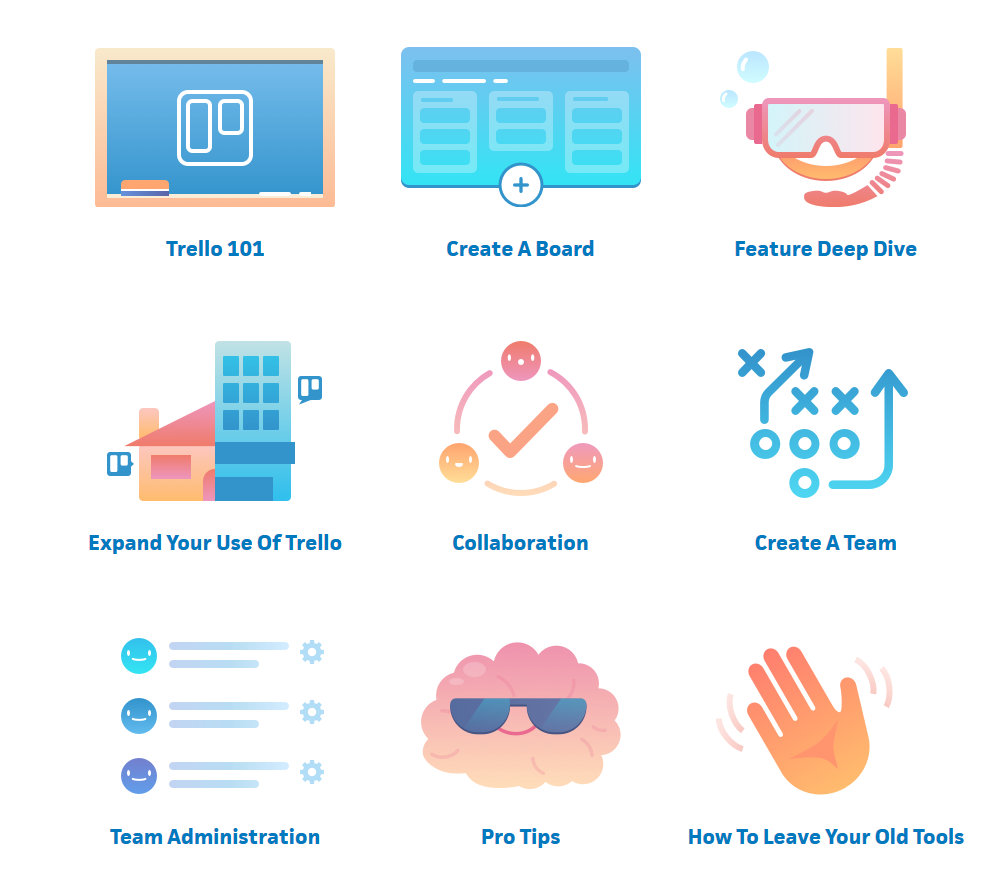 [Speaker Notes: Slika prikazuje sve funkcionalnosti alata Trello]
Primjer - http://bit.ly/projektnizadatak1
1G – Postotak – rok 1mjesec, rad u timu, alat za managment -Trello

Učenici su podijeljeni u timove sa 3 učenika.
Članovi tima trebaju obilaskom trgovina u svom okruženju i šire pronaći ponude sniženja  i fotografirati ih, te analizirati primjenjuje li se ta ponuda na odgovarajućim artiklima.
Svojih 6 fotografija uz pripadne analize predstavit će ostalima na zajedničkom padletu.
Ostali će analizirati tuđe uratke i pronalaziti greške.
Kraj – refleksija.
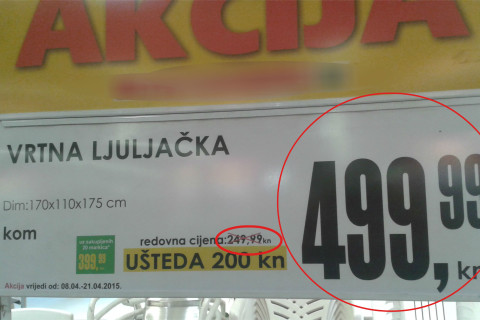 Vježba:
https://trello.com/
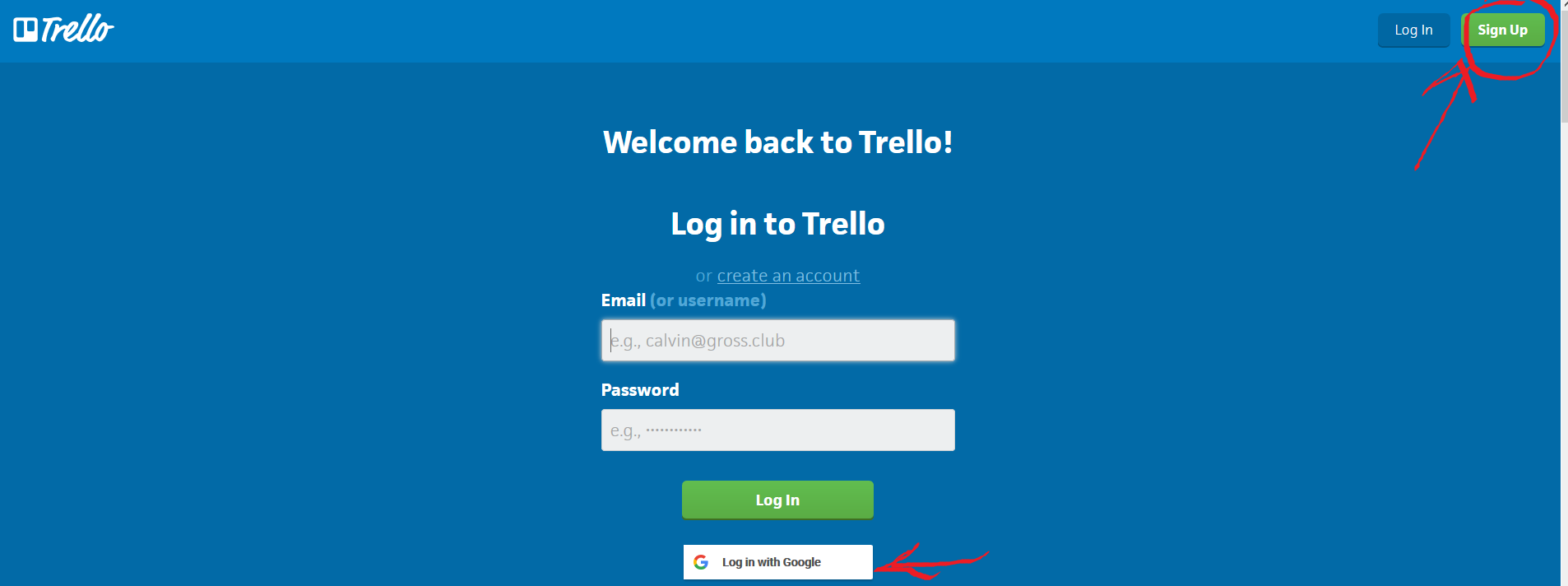 [Speaker Notes: Proći s sudionicima proces registracije, stvoriti novu ploču, pokazati im gdje mogu naći vodič/tutorijal te pokazati im inspirativne primjere unutar TRELLO.]
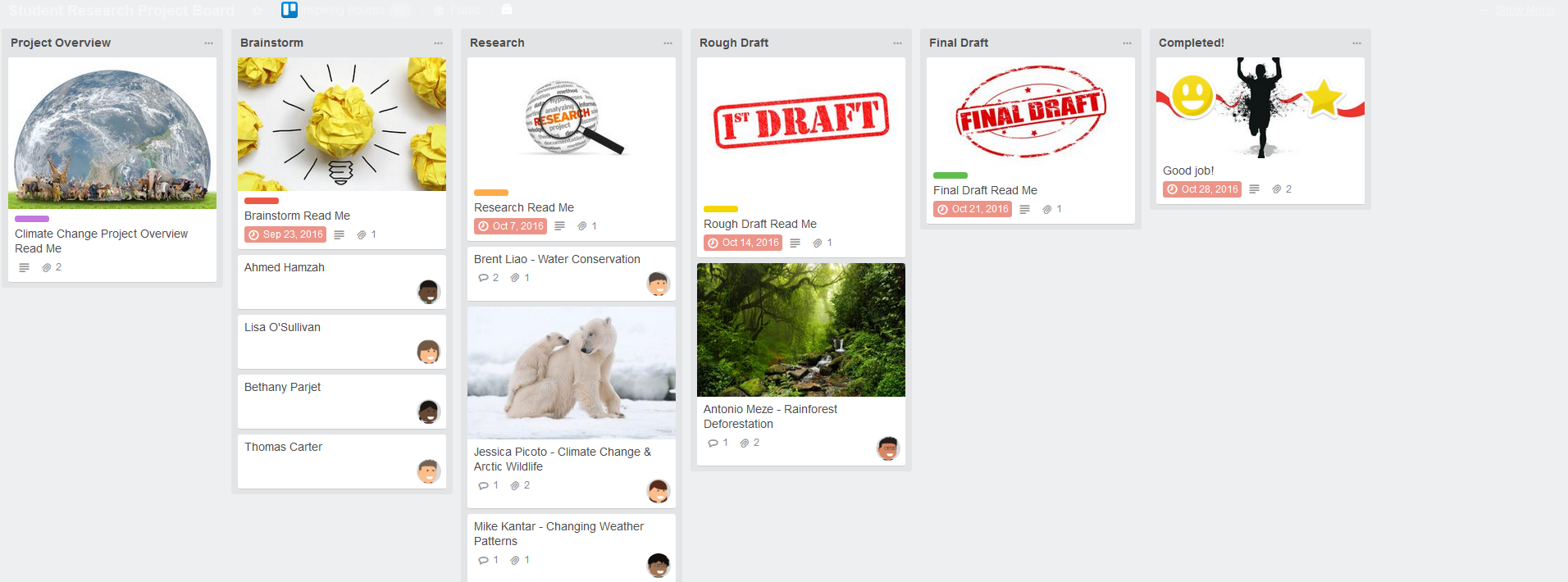 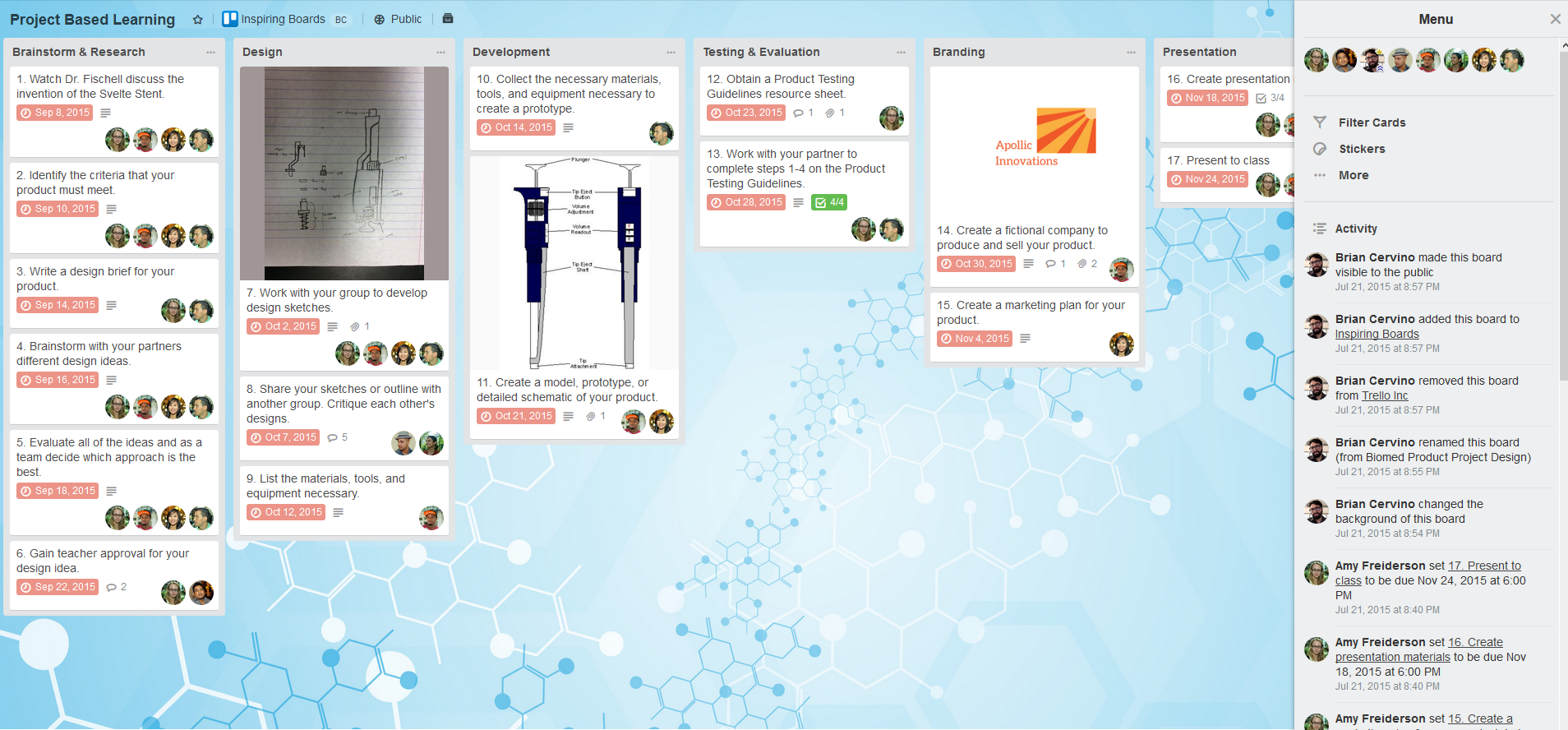 [Speaker Notes: Koraci PBL-a: Zadavanje zadatka – Design – Development – Testing and evaluation – Branding - Presentation]
Mogućnosti aplikacije Trello
planiranje nastavnih sati
istraživački rad učenika 
newsletter
razredna pravila
dnevna rotacija učenika u grupe
brainstorming
to - do liste
podjela zaduženja
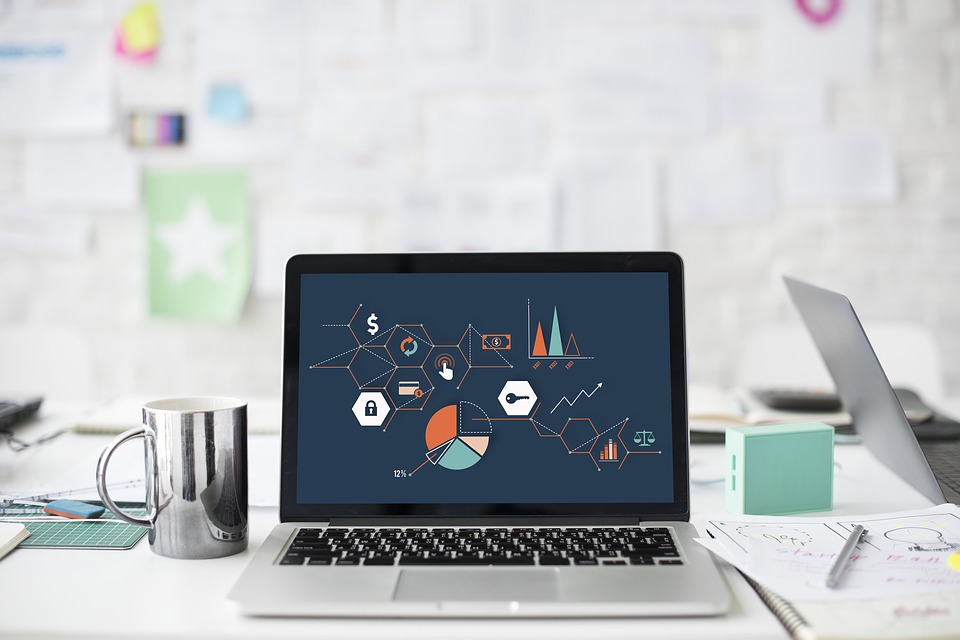 TEAMS - profesionalni alat za projektni management
Koristi se i u poslovnim okruženjima
 Sastavni dio Microsoft Office 365.
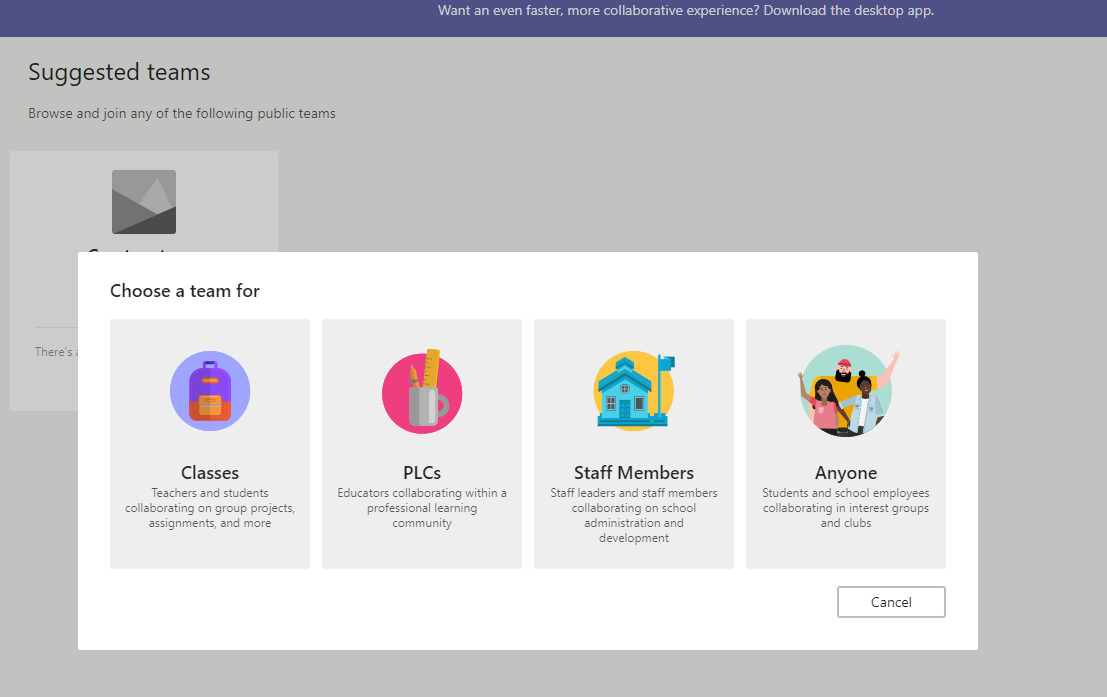 [Speaker Notes: TEAMS – demonstracija alata – bez praktičnog rada polaznika]
Kreiranje tima
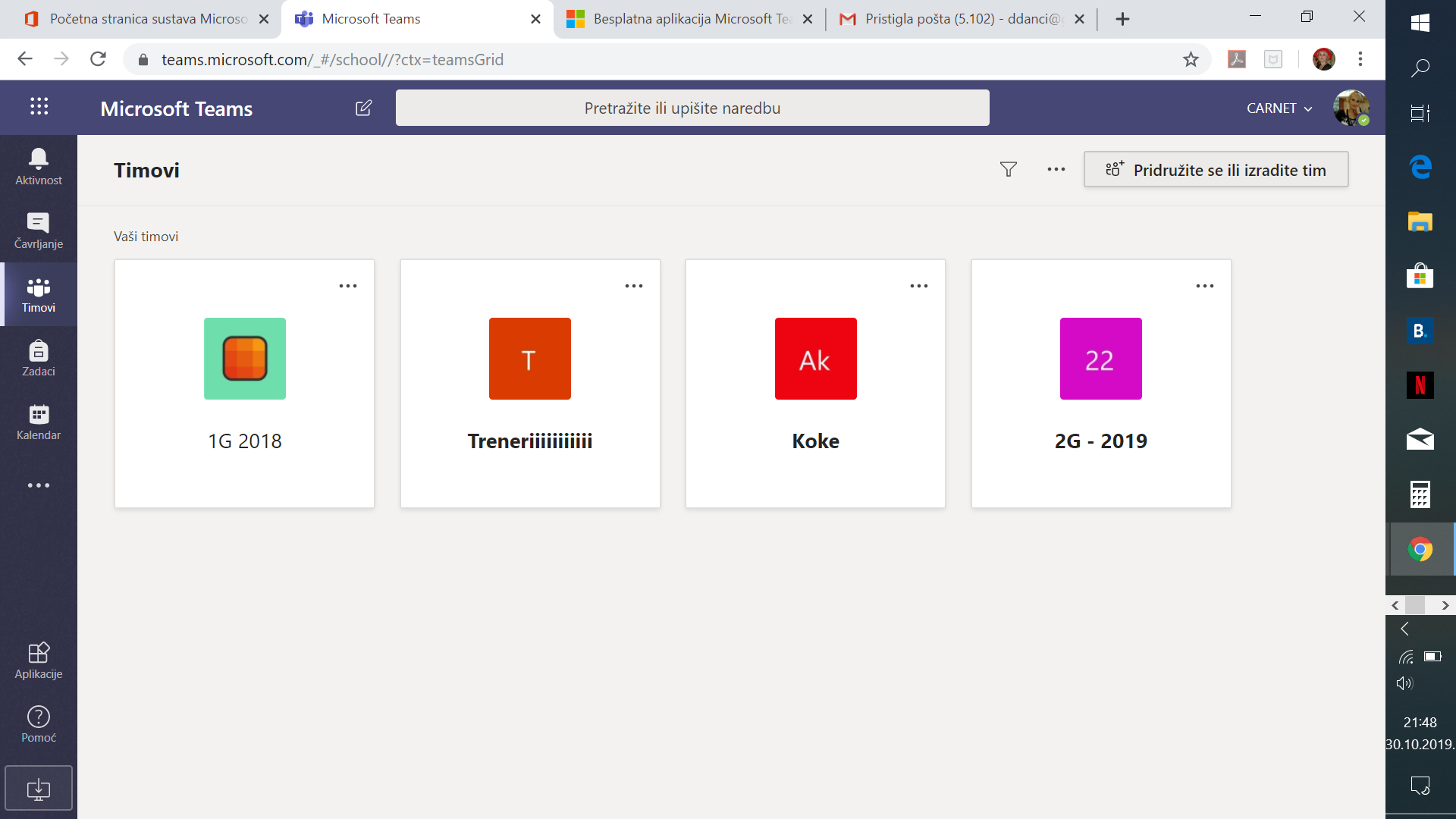 Teams omogućava između ostalog:

dodavanje kanala i pisanje poruka
postavljanje dokumenata, 
zadataka s određenim rokom predaje 
ugradnja ONeNote bilježnice
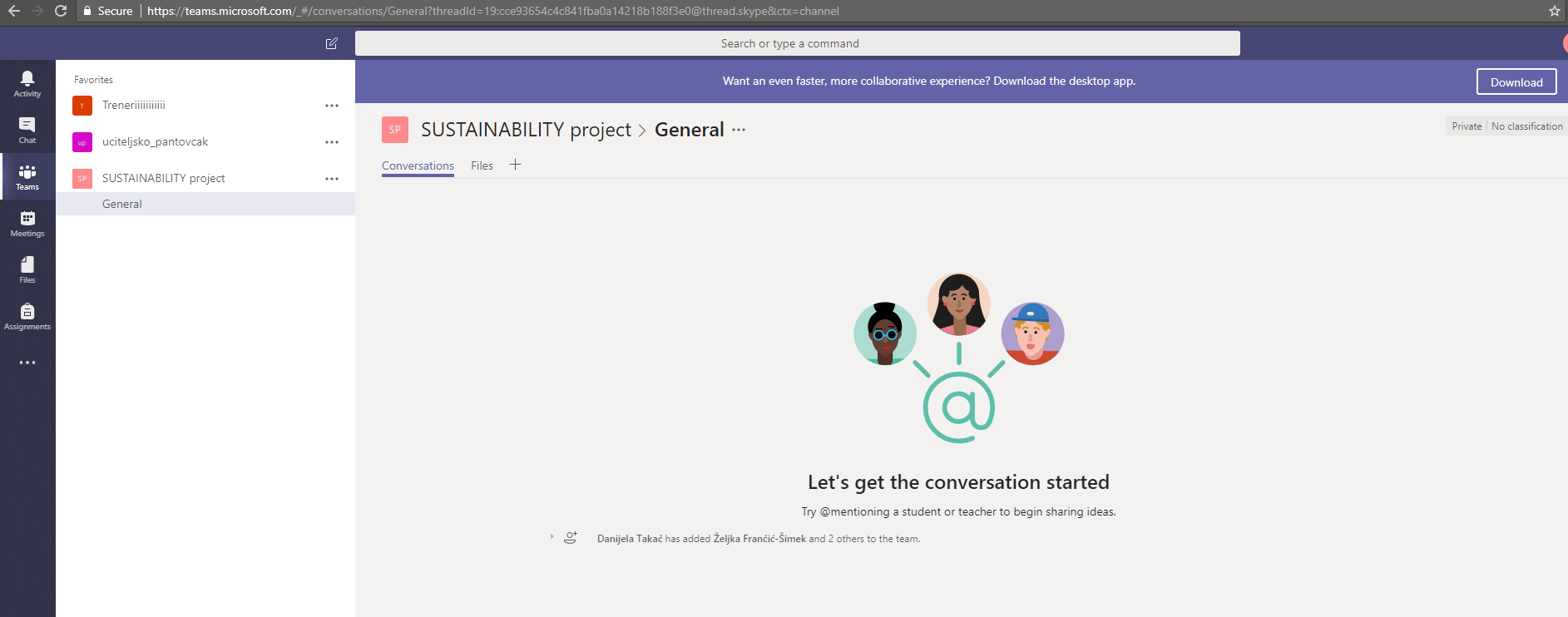 [Speaker Notes: mogućnosti]
Dodavanje datoteke
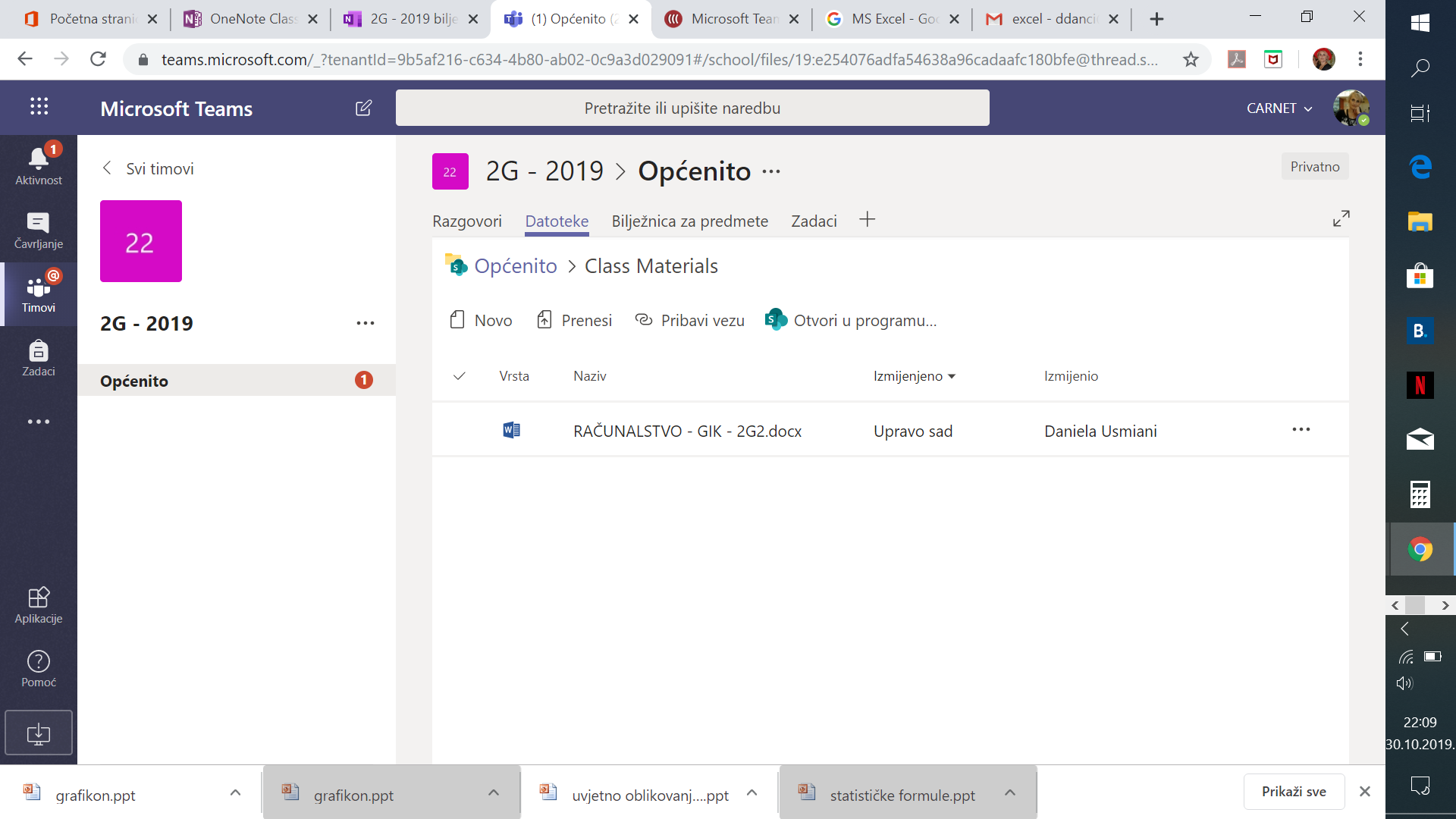 Dodavanje Onenote bilježnice
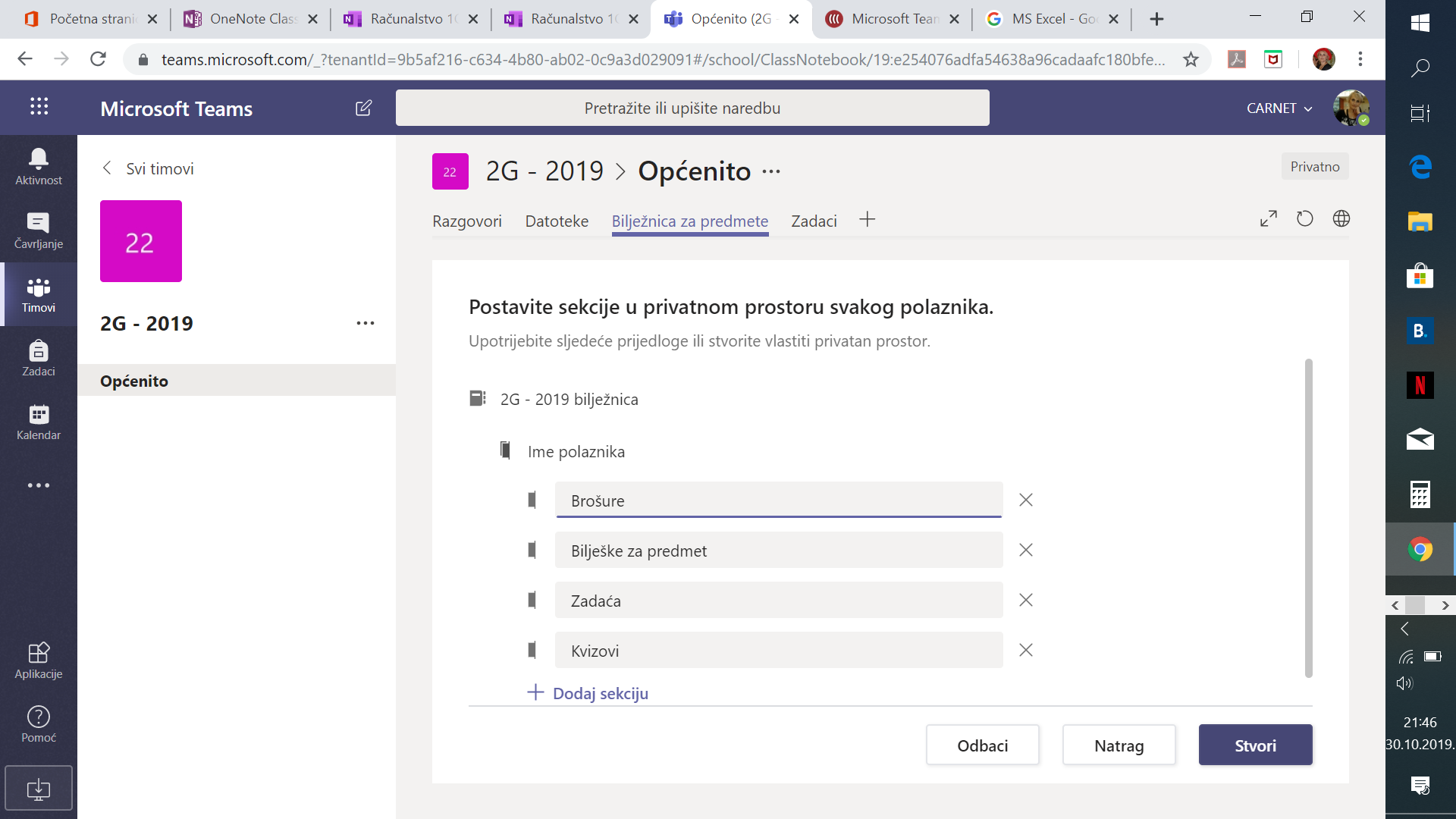 Dodavanje zadataka
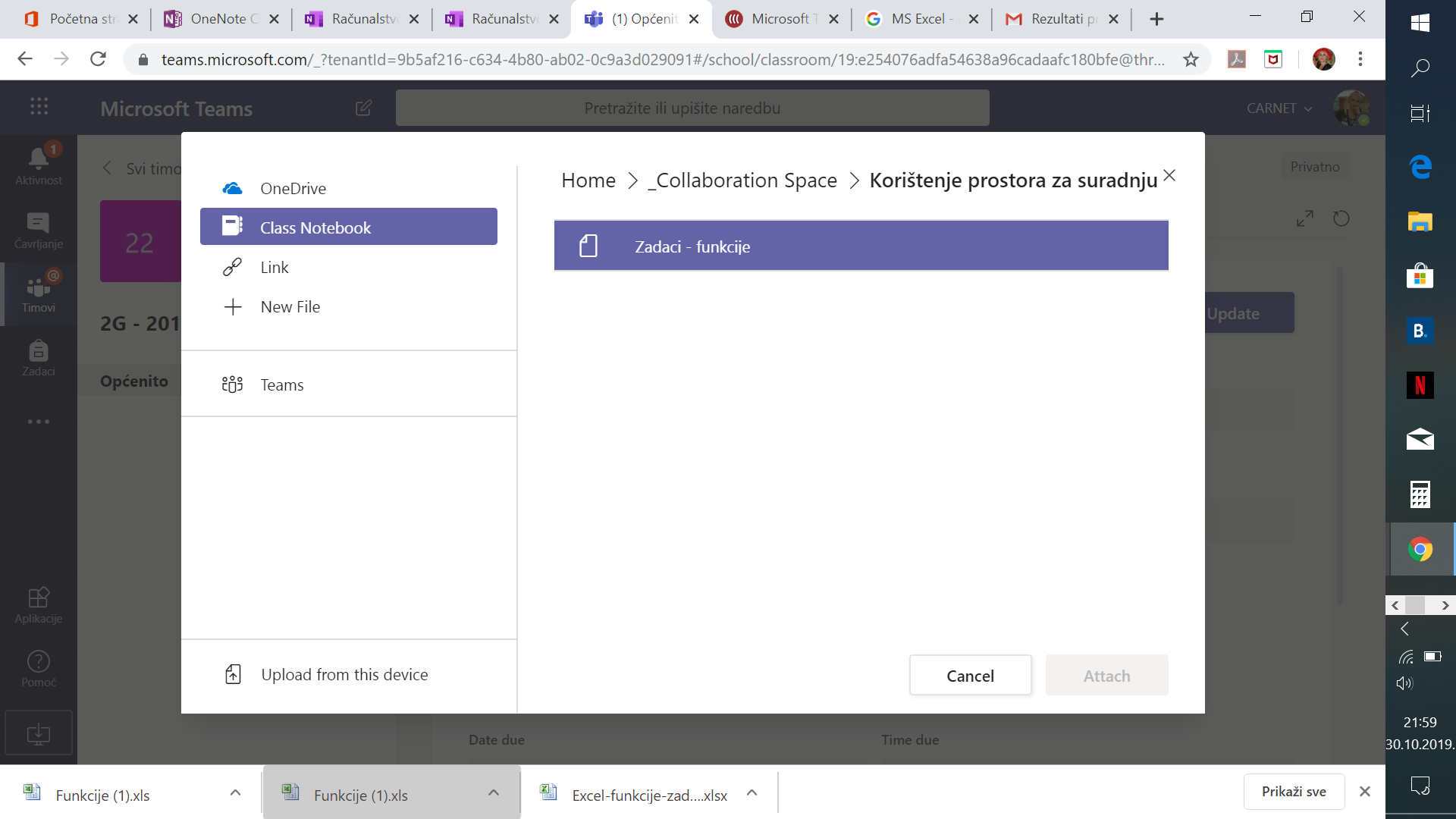 Izgled zadatka – kombinacija s Onenote-om
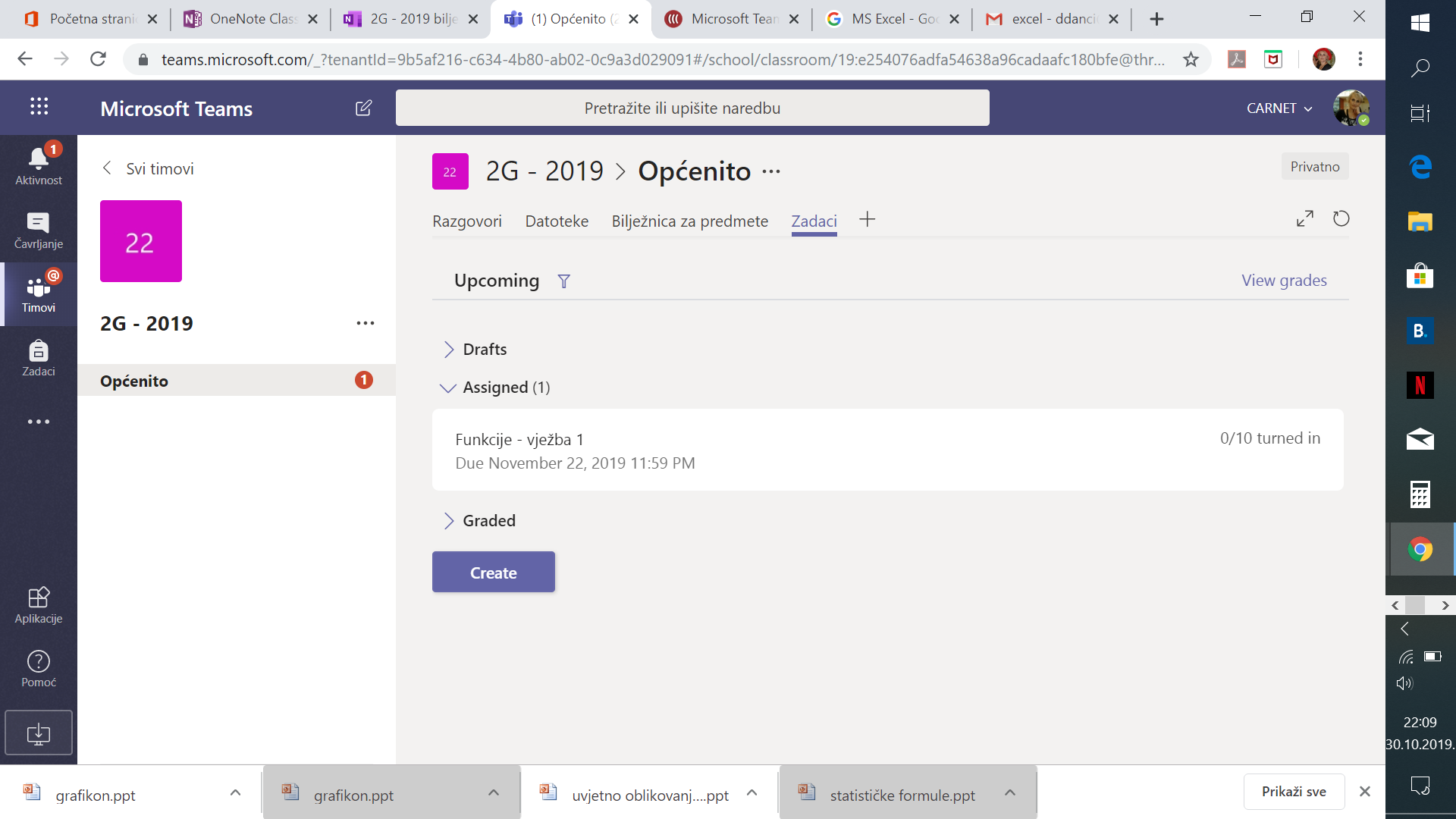 Izgled zadatka – povratna informacija
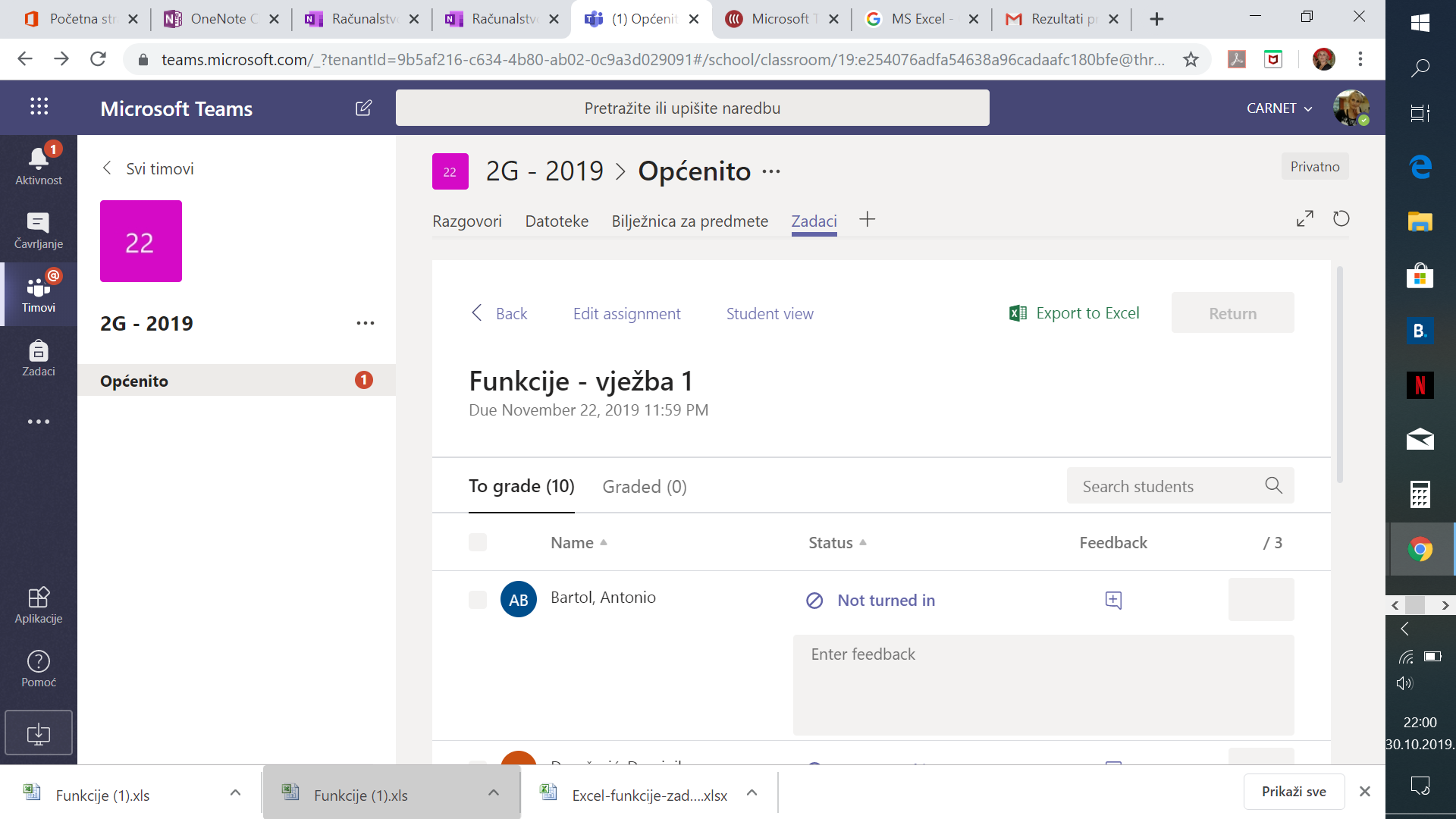 Slanje poruka unutar Teamsa
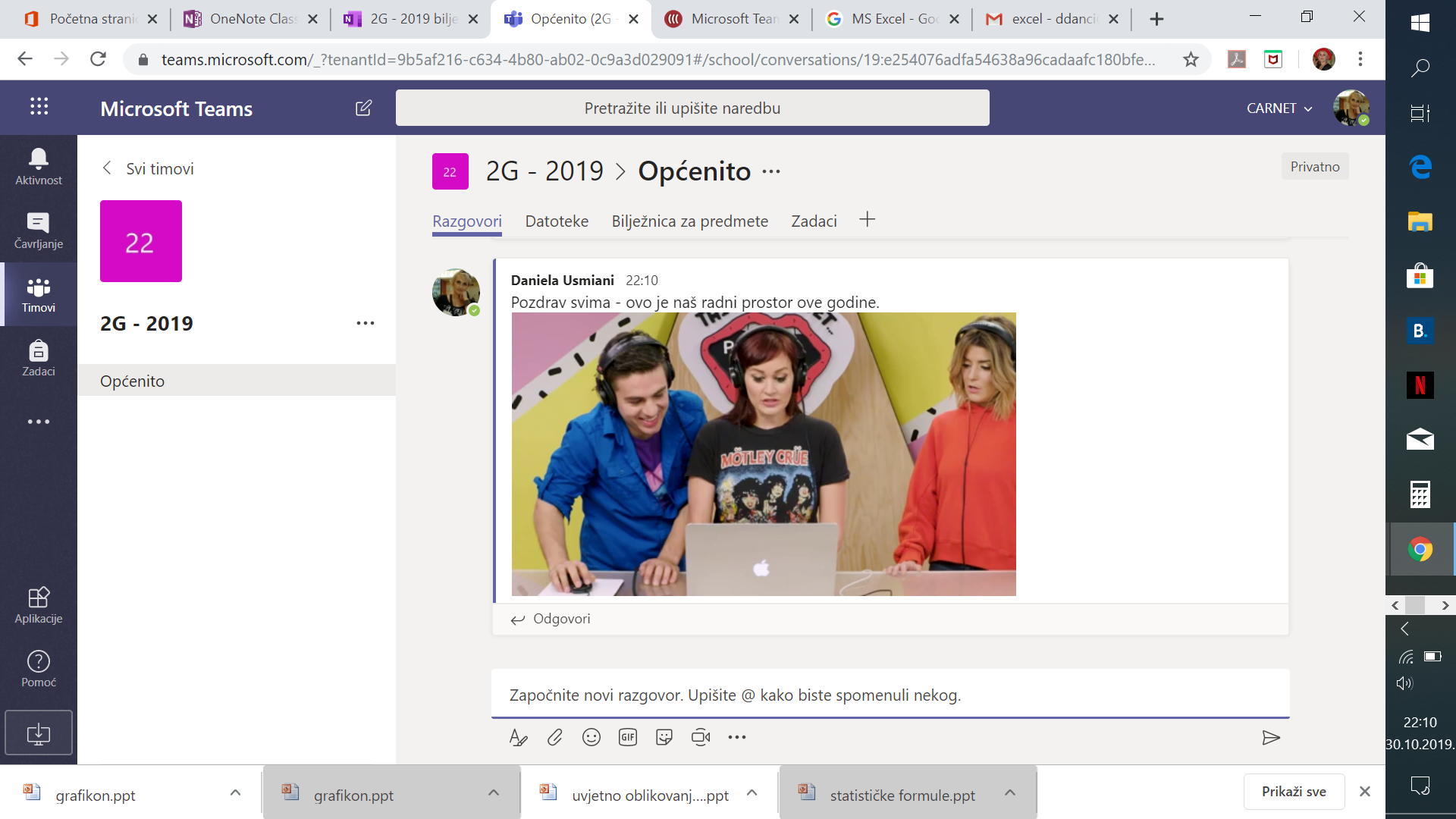 [Speaker Notes: Demonstrirati slanje poruka te podizanje dokumenta na Teams, pokazati korištenje GIF-a, stickers,like...]
Teams
Postoji mobilna aplikacija

Tutorijali i mogućnosti Teamsa:

https://www.youtube.com/watch?v=mVMhdugT24A 

https://www.youtube.com/watch?v=nKU-FMzZFF0
[Speaker Notes: Ukoliko polaznike zanima više – ovo su poveznice gdje mogu naći sve upute i mogućnosti alata.]
eTwinning je međunarodna platforma 
za odgojno – obrazovne djelatnike (učitelje, ravnatelje,  knjižničare, itd), koji rade u školama i dječjim  vrtićima europskih država sudionica eTwinninga.
Osnovne karakteristike portala su:
st
Fleksibilnost
Jednostavnost  Sigurnost
Trenutno na portalu:
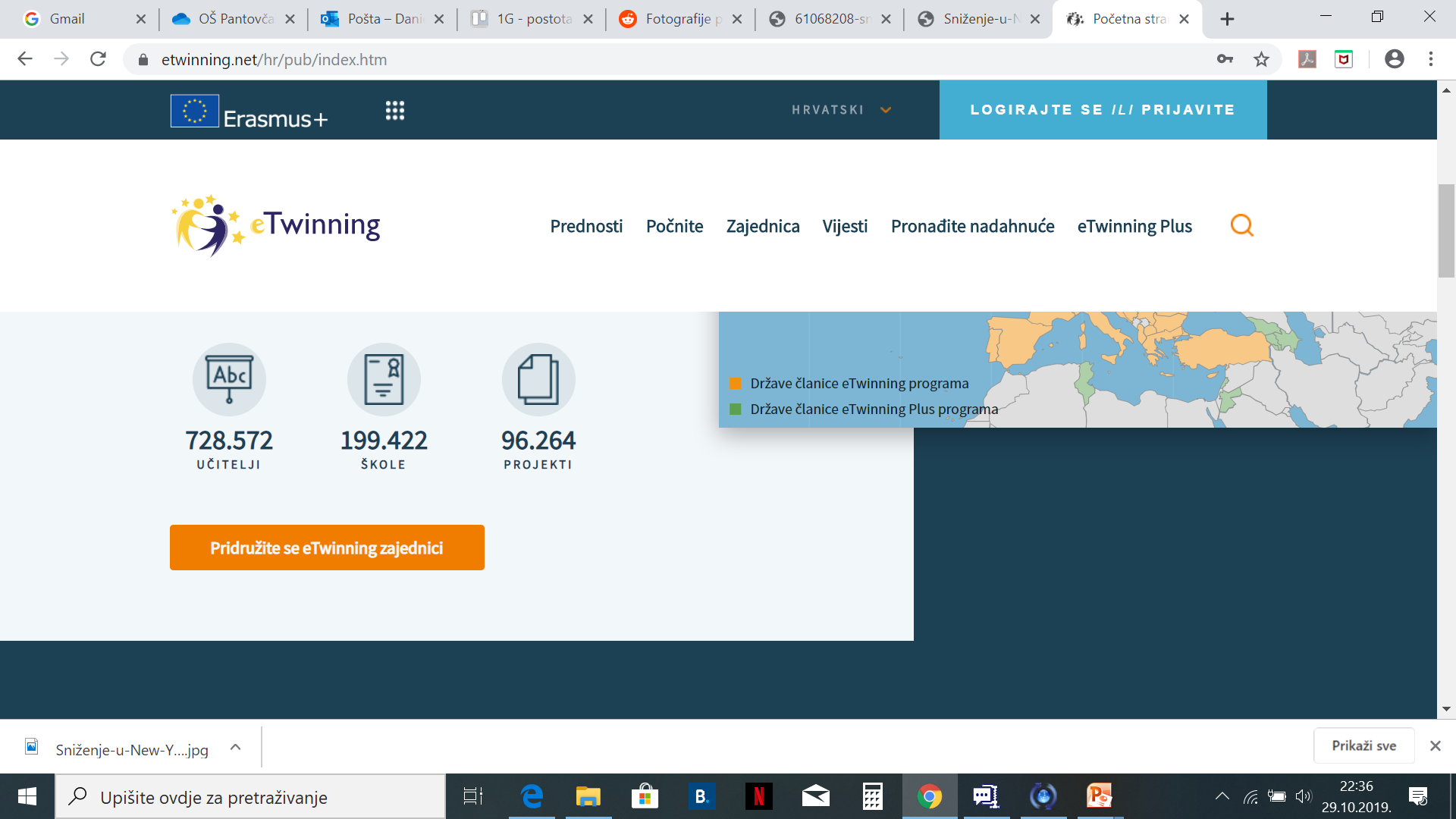 Što nudi eTwinning?
eTwinning	grupe

za razmjenu ideja i dobre prakse
za umrežavanje kolega
planiranje projektne prijave
Što još nudi eTwinning?
Stručno usavršavanje
Mrežne edukacije (kratka događanja)
Mrežni seminari (do sat vremena - webinari)
Mrežni tečajevi – (nekoliko tjedana)
Mobilnosti – eTwinning mobilnosti

Kontakt seminari
Stručni tečajevi
eTwinning	projekti
on-line projekti
bez financijskih sredstava
fleksibilnog perioda trajanja – od nekoliko  dana pa do nekoliko mjeseci/godina
Zašto provoditi projekte?
povećava se motivacija učenika
razvija se niz kompetencija – digitalne,  komunikacijske, kulturalne,socijalne,  organizacijske, vještine govora i pisanja na  stranom jeziku,
razvija se tolerancija
smisao za timski rad - odgovornost
Moraju li projekti biti  komplicirani?
Ne!
eTwinning projekti mogu trajati tek nekoliko  dana.
Bitno je da zajednički s partnerima  provedemo aktivnosti	i ostvarimo ciljane  rezultate.
Kako provoditi eTwinning projekte?
Implementirati u nastavu
Izvannastavna aktivnost
Satovi RO

Projektni tim!
podjela zaduženja
Paziti!
U on-line projektima uvijek:

postaviti pravila komuniciranja
definirati aktivnosti i odgovornost
postaviti rokove
jednu temu posvetiti autorskim pravima
obraditi temu sigurnosti na Internetu
Kako početi?
Projektni kompleti – već gotovi razrađeni elementi najčešće provedenog projekta
možemo ih koristiti u potpunosti – slijediti korake.
mogu nam pomoći u upravljanju vremenom,  partnerima i idejama uz istodobno  poboljšanje produktivnosti
Svi se nalaze na poveznici
Potraga za partnerima
Pomoću pretraživača korisnika

Partnerskim forumima

Pridruživanje grupama

Pouzdanost 

eksperimentalni projekti
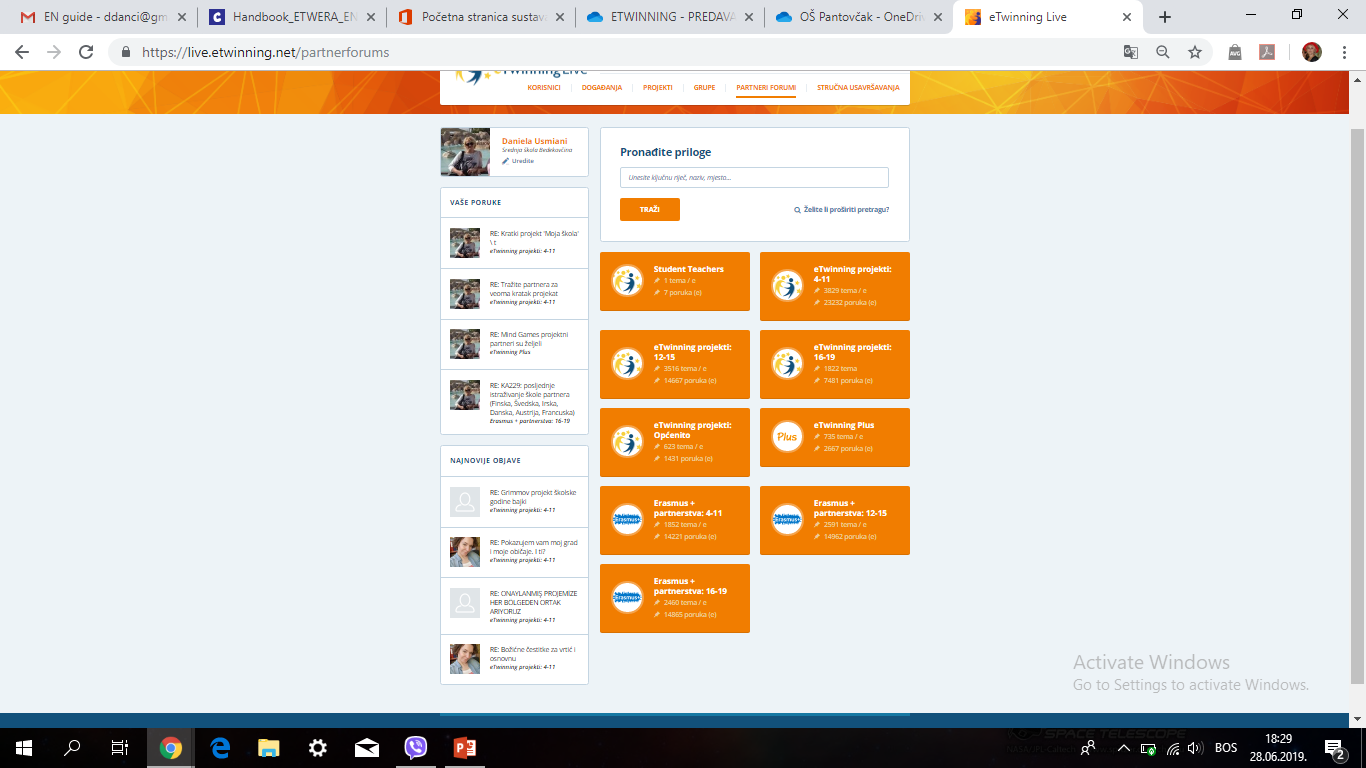 Planiranje projekta
Kreiranje Grupe ili Kreiranje projekta

zajednički rad na aplikaciji 
razrada aktivnosti
vremenski raspored
zadaci i odgovornost partnera
planiranje rizika, evaluacije
planiranje implementacije eTwinninga
eTwinning može postati
glavno radno mjesto vaših projekata
sigurni prostor za učenike koji nam omogućuje njihov monitoring
mjesto gdje se nalaze svi rezultati koje možemo diseminirati putem eTwinninga kolegama u svim europskim zemljama
alat za razvoj ključnih kompetencija kod vaših učenika, ali i kod vaših kolega
Komunikacija
Vrlo važna za uspješnu realizaciju projekta

Alati:

chat
forum
Videokonferencije – Adobe Connect
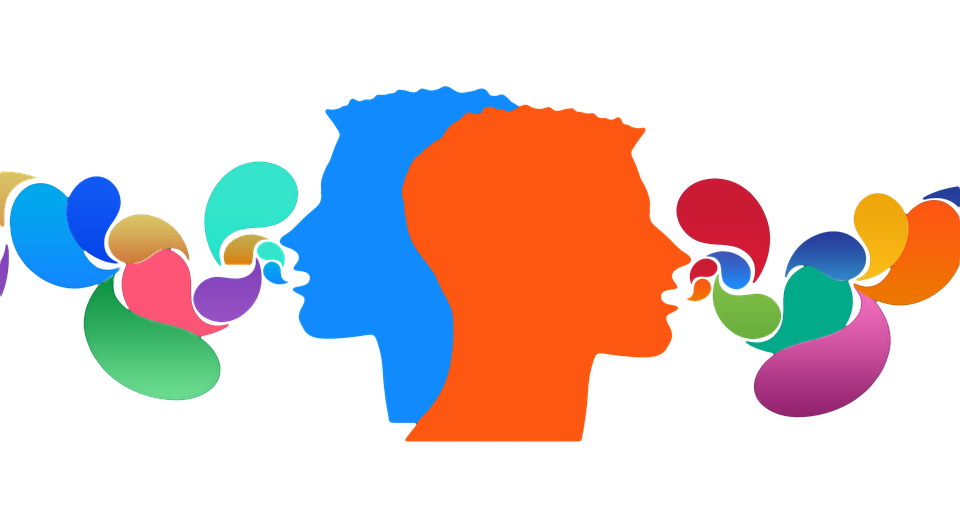 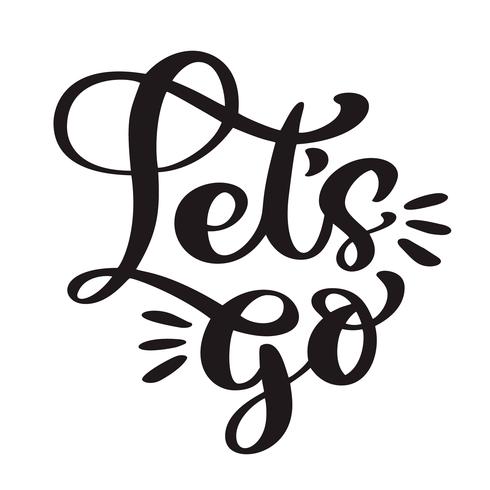 Otiđite na stranicu

etwinning.net
Koraci prilikom prijave
odabir
škole
uređenje
profila
registracija
Svakog korisnika potvrđuje Agencija tako da  se do prve prijave obično čeka dan dva.
Što ćemo raditi?
proučiti portal
kreirati i urediti profil
istražiti partnerski forum
pronaći projektne komplete
proučiti koja nam se nude usavršavanja
Krenimo s registracijom!
Unesite informacije o sebi i svojoj školi.
Dobit ćete e-mail sa potvrdom.
Čim potvrdite svoju pred-registraciju, moći  ćete dovršiti i drugi dio prijavnog postupka.
Tri razine sučelja:
Zahtjeva prijavu  korisnika
eTwinning	publikacije

(primjeri projekata i  dobrih praksi, pregled  korisnih	web alata,  korištenje eTwinninga  u okviru Erasmusa
https://www.etwinning.net/hr/pub/publications.htm
Primjer – ugradnja  eTwinninga u kurikulum
Koristiti ih za nadopunu aktivnostima
Razvoj digitalnih kompetencija: alati Web 2.0,  kreativnost,	obrada fotografija, sigurnost na  Internetu, autorska prava
Samostalnost i samopouzdanje učenika
Razvoj komunikacijskih vještina
Razvoj organizacijskih vještina
Primjer: Photo moment
eTwinning projekt Photo moment
posjet partnera iz Grčke, travanj 2018.
Gdje još pronaći partnere i ideje?
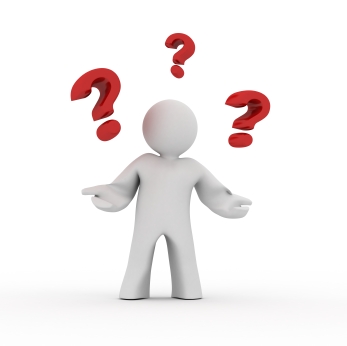 School Education Gateway
Završna anketa
http://bit.ly/34al0tp
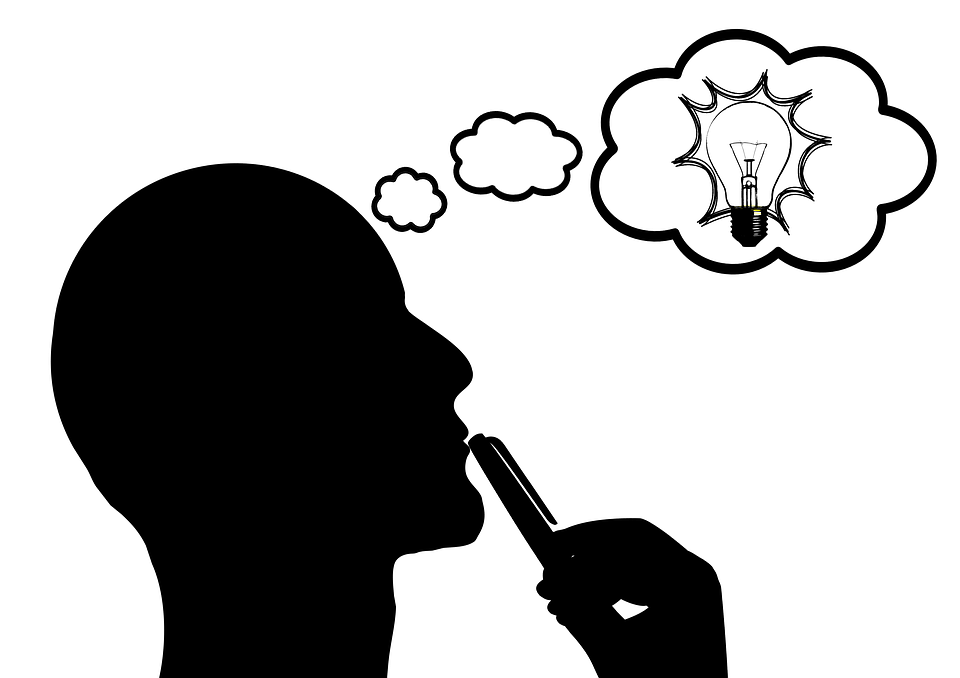 [Speaker Notes: Predavač samostalno kreira anketu u Office 365 obrascu s pitanjima:
Koliko Vam se svidjela radionica?
Nije mi se svidjela
Tako-tako
Jako mi se svidjela
2. Koji alat ili sadržaj možete implementirati u svoju nastavu?
3. Hoćete li metodu 270° isprobati u nastavi?
Ne, nikako
Možda
Svakako ću pokušati?
4. U čemu vidite pozitivnu stranu projektne nastave?
5. Da li biste voljeli čuti nešto više o eTwinningu?
Da, svakako
Nisam siguran/sigurna.
Ne, ne zanima me
6. Ocijenite predavača]
IZVORI:
https://www.ehttps://www.edutopia.org/discussion/power-peer-feedbackdutopia.org/discussion/power-peer-feedback

Posebna zahvala Lidiji Kralj  
što nam je ustupila svoje materijale kako bismo što kvalitetnije predstavili metodu 270°!
Hvala na pozornosti!
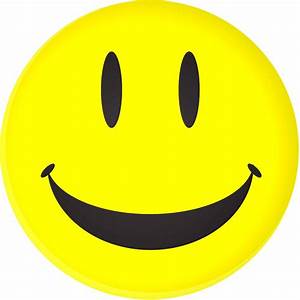